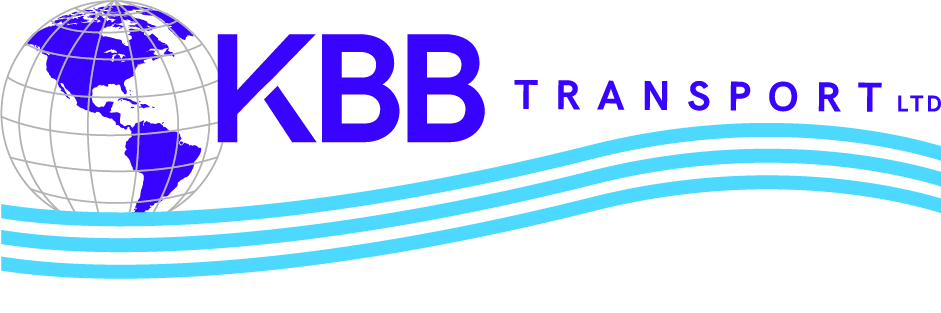 KBB Transport Ltd.
A Brief Introduction
KBB Transport Ltd. specializes in providing a full rage of logistics services, via all transport modes,  including turnkey domestic and global point to point transport solutions as well as encompassing the ancillary services of feasibility and route studies, risk management, asset protection and banking.    The many years of global project and heavy lift transport experience that our team possesses serves well to provide our colleagues and clientele with first class project, heavy lift and dimensional freight forwarding logistics solutions on a domestic North American and global basis.
Please feel free to call or send along your enquiries that could benefit from our particular skill set
The solutions we provide combined with our transport management allow our cliental to successfully maintain budgets, time-lines and logistics requirements. 
KBB Transport Ltd continuously strives to provide the utmost in one-stop logistics services to our clientele.
Services: Site to Site Heavy Lift & Project Transport
From Site to FAS
Delivered to Site
Vessel Discharge at Destination
Vessel Discharge
To Delivered Free on Transport 
To Final Site
From FCA loaded on Transport 
Site to Under vessels Hook
Marine charter and terminal services
Shoreside services
Project Management
Vessel Chartering
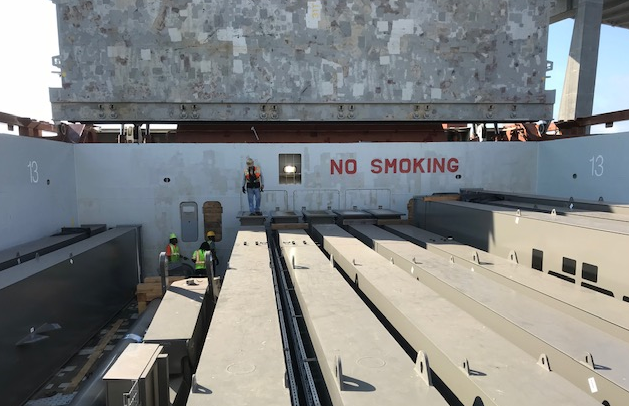 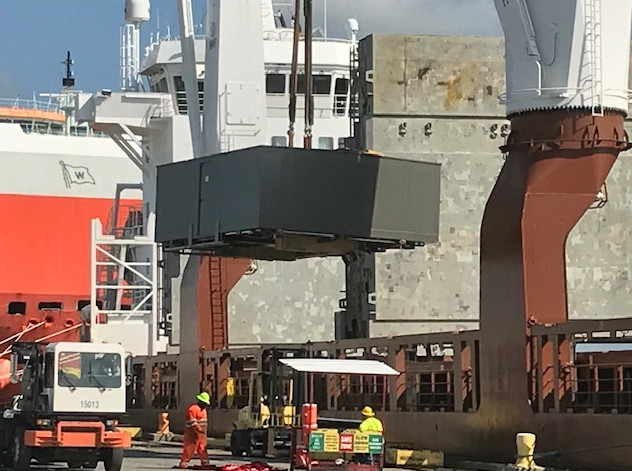 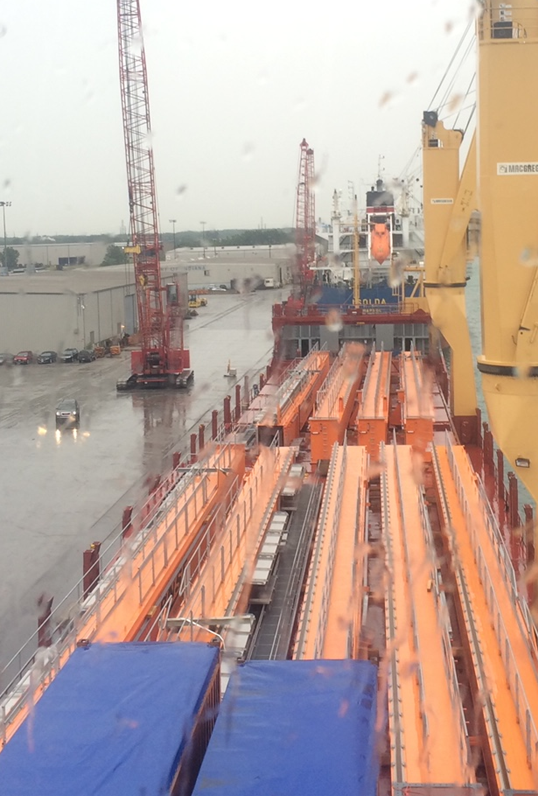 Project and Heavy Lift Transports
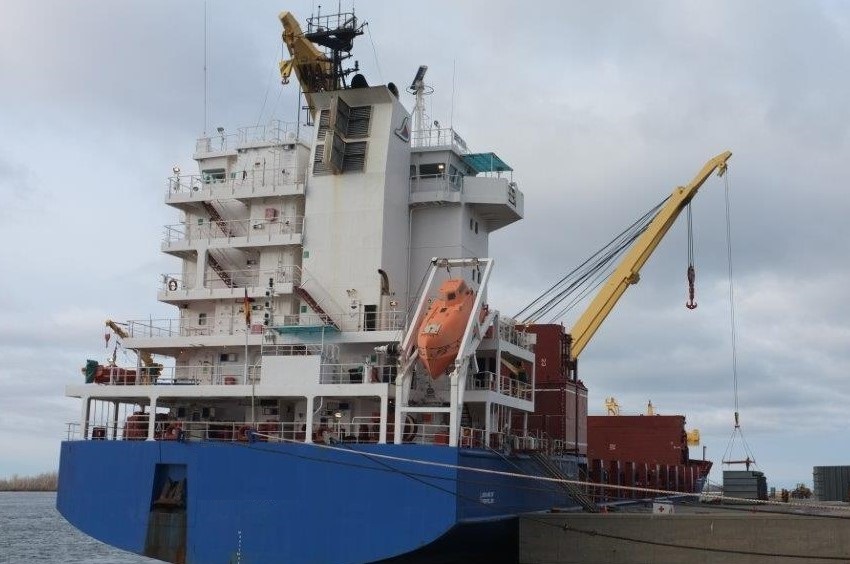 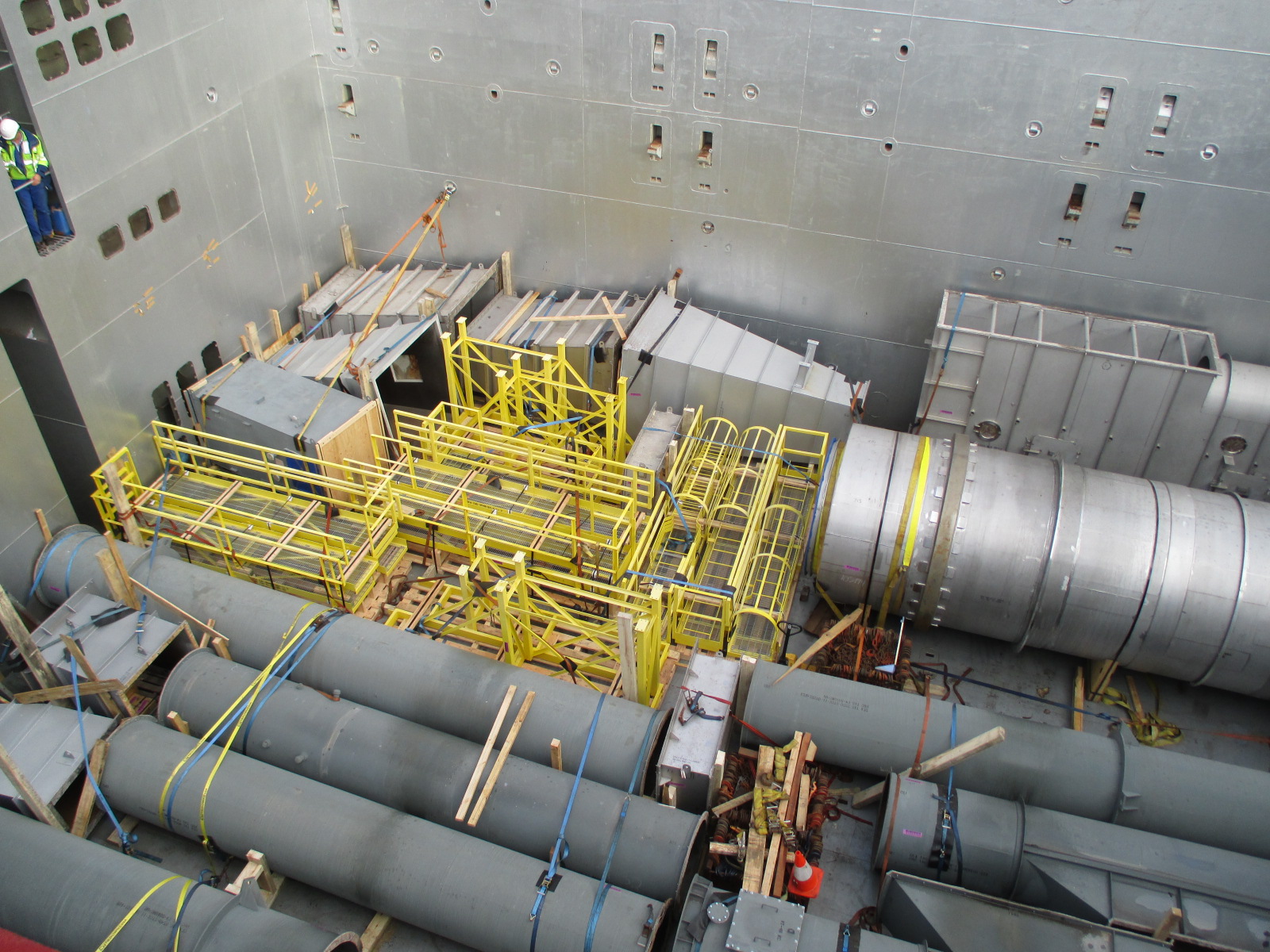 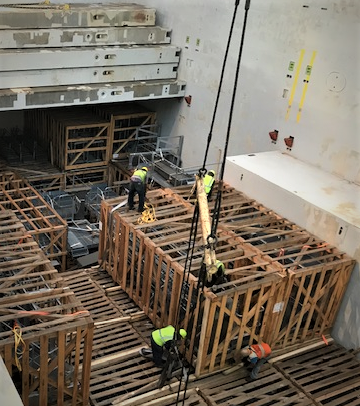 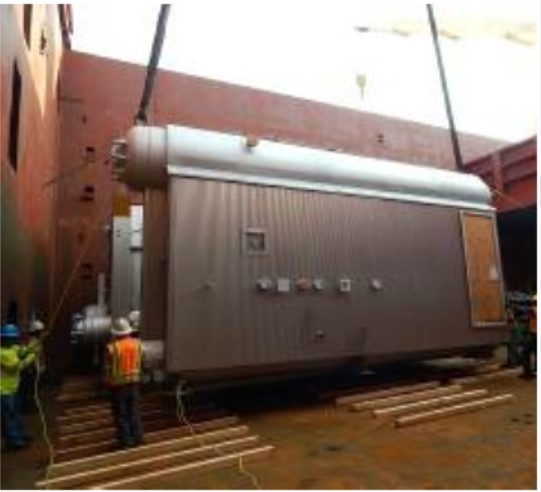 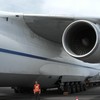 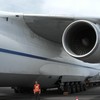 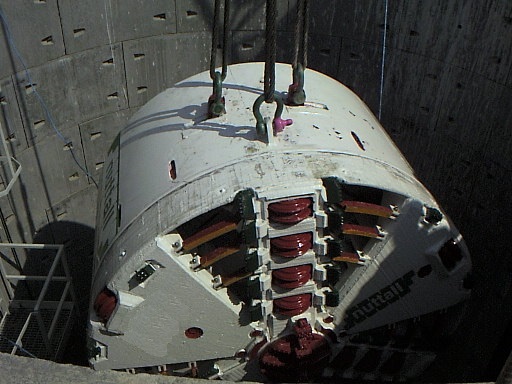 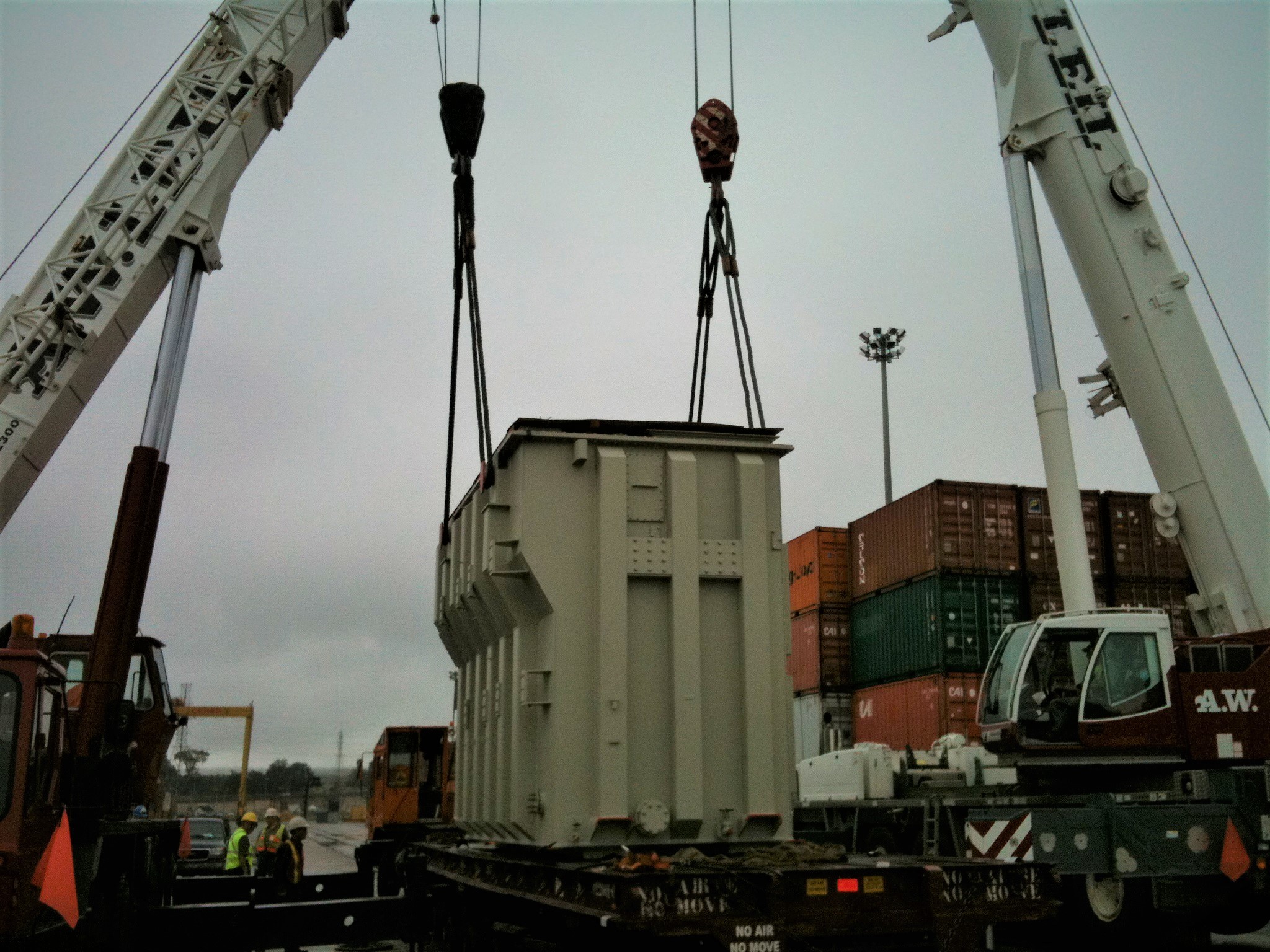 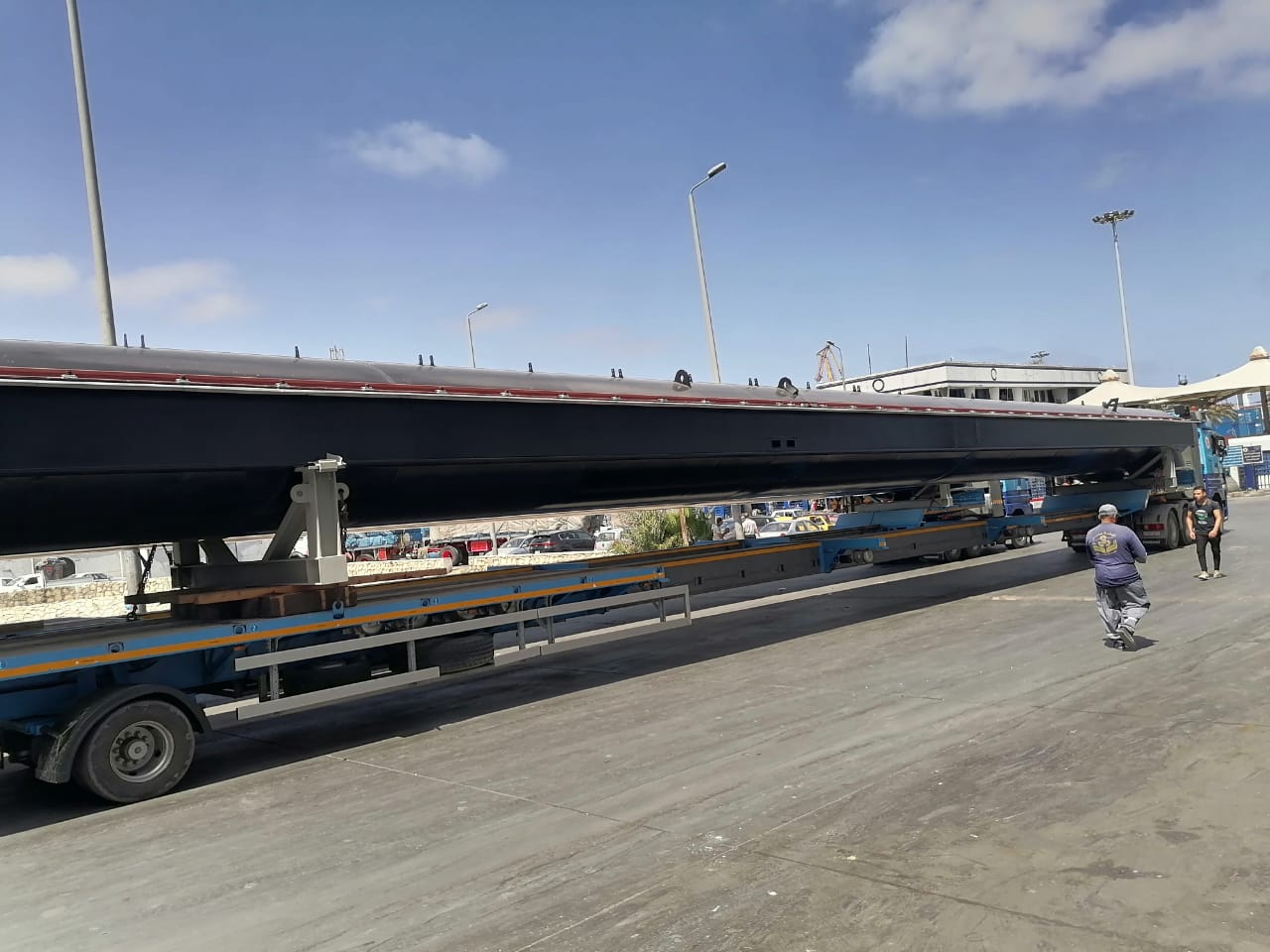 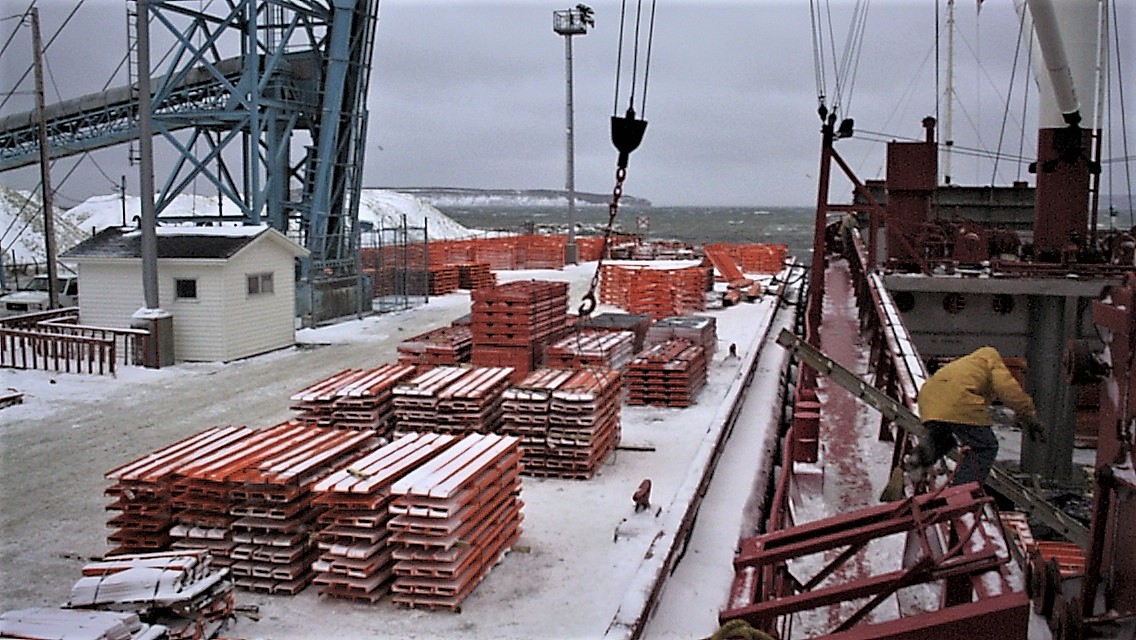 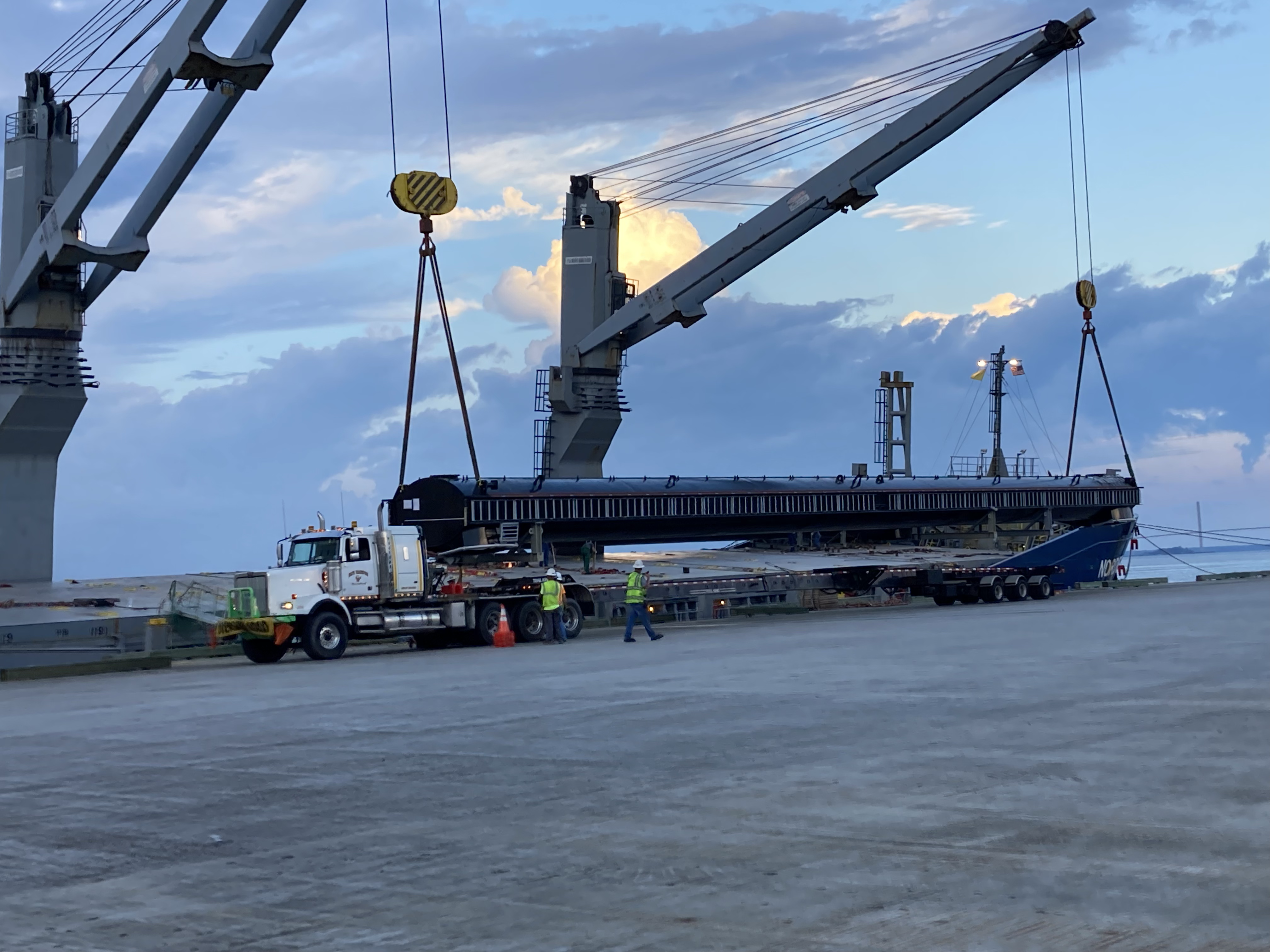 Transport proficiencies via all modes
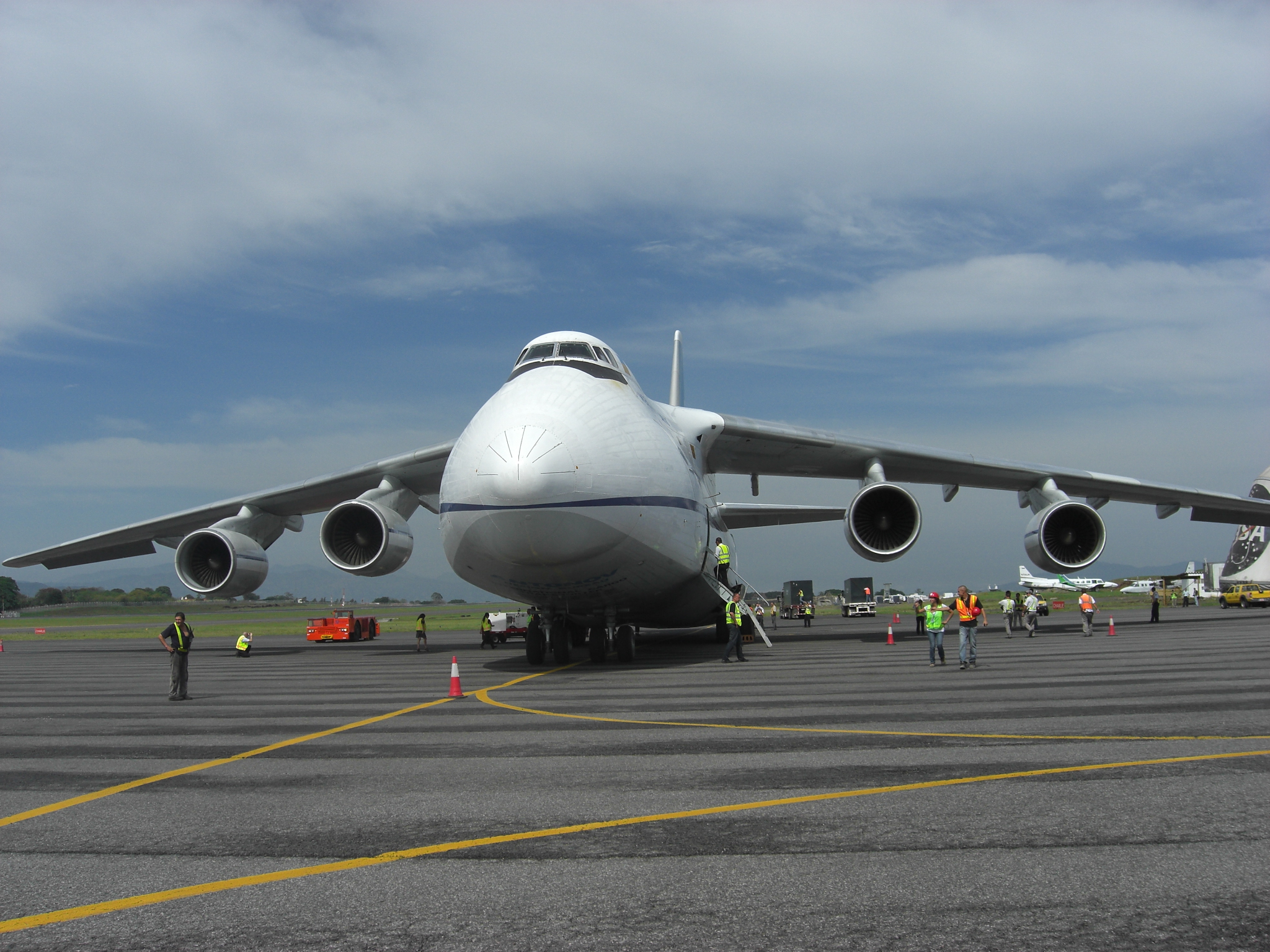 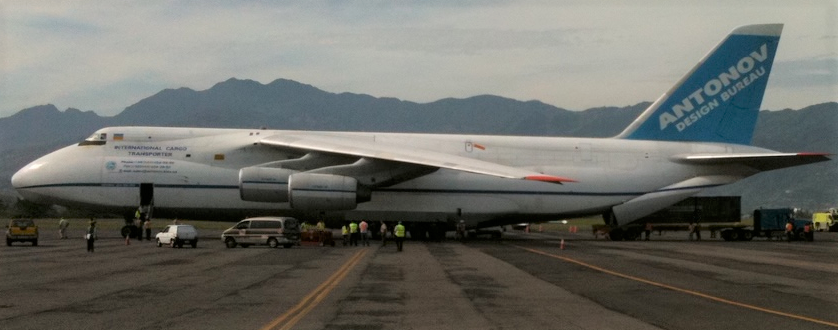 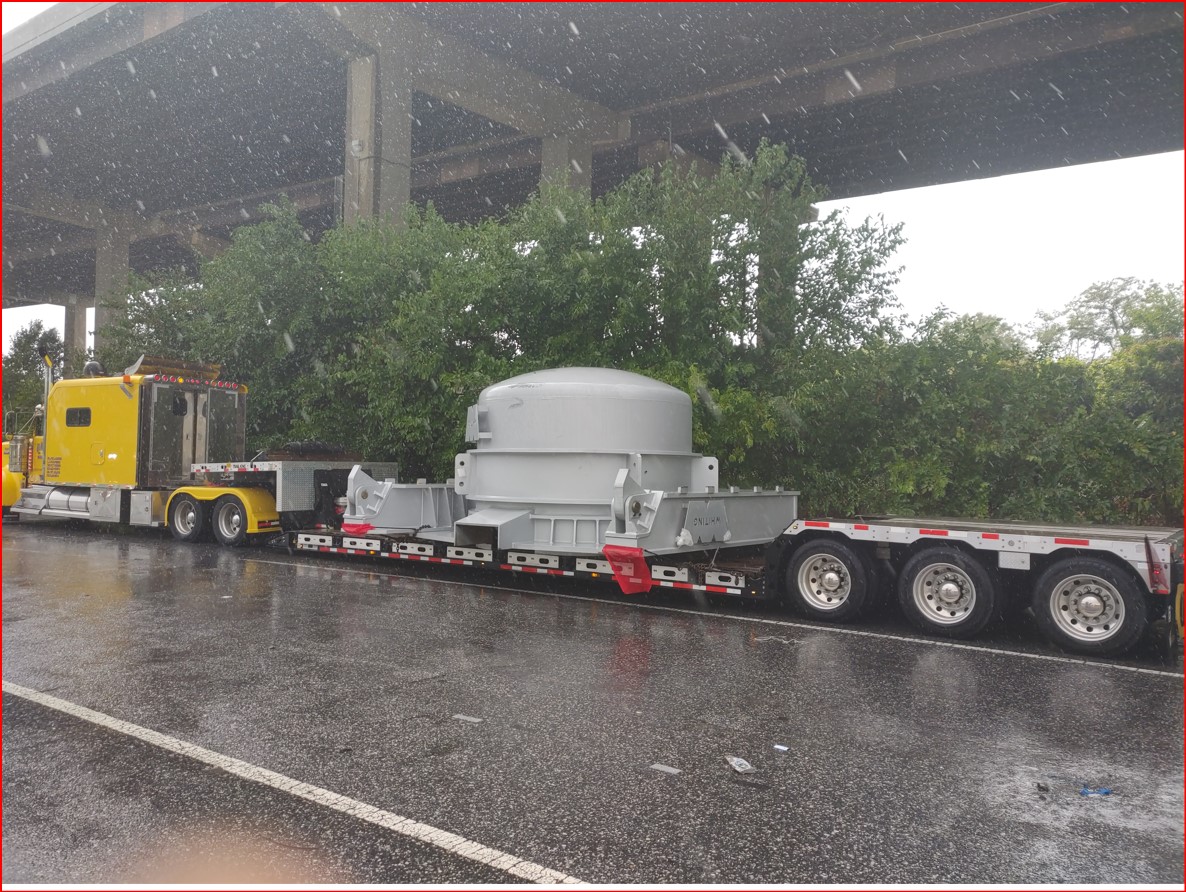 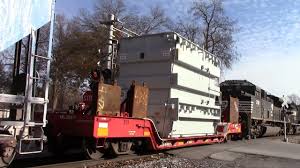 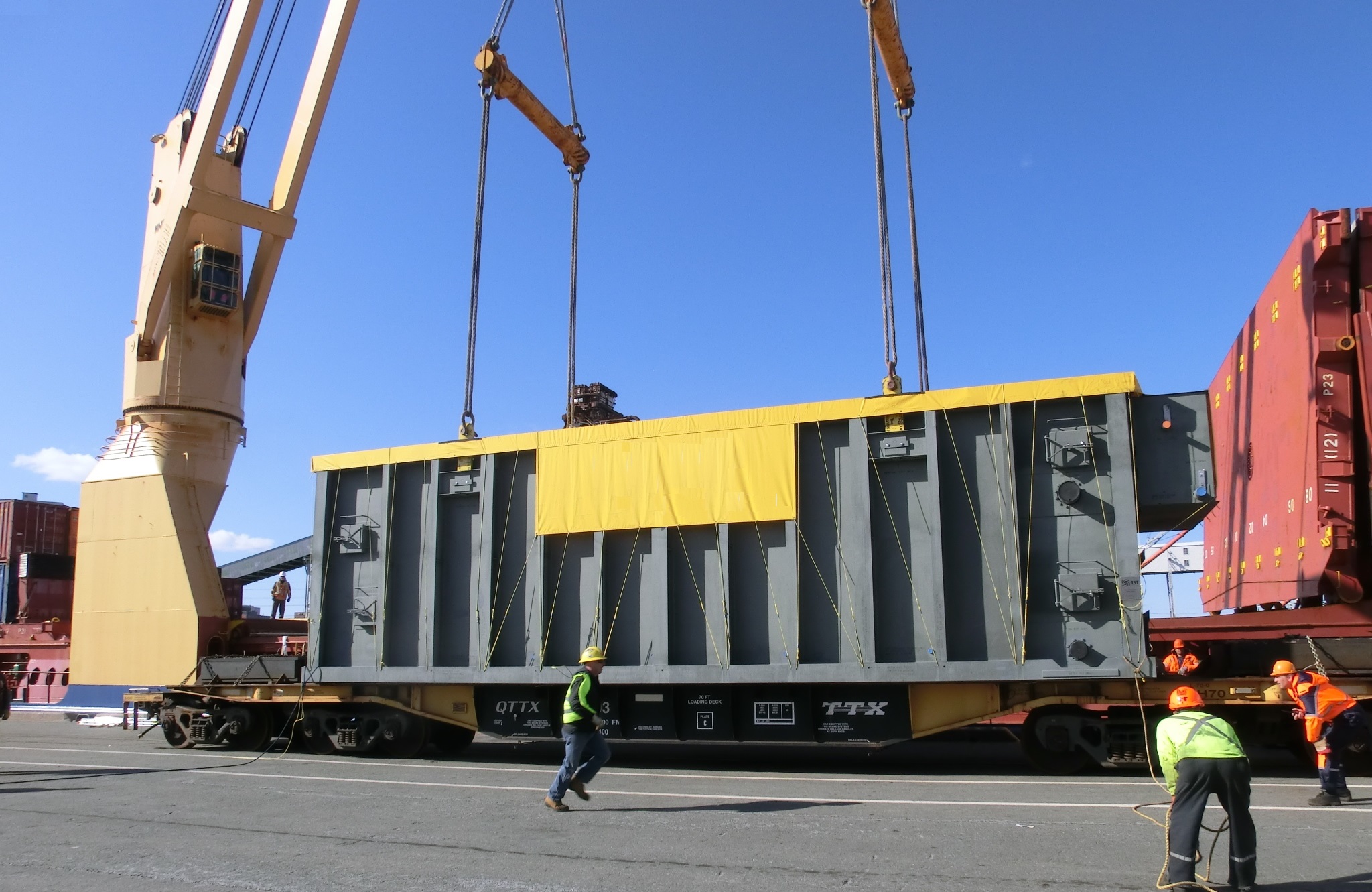 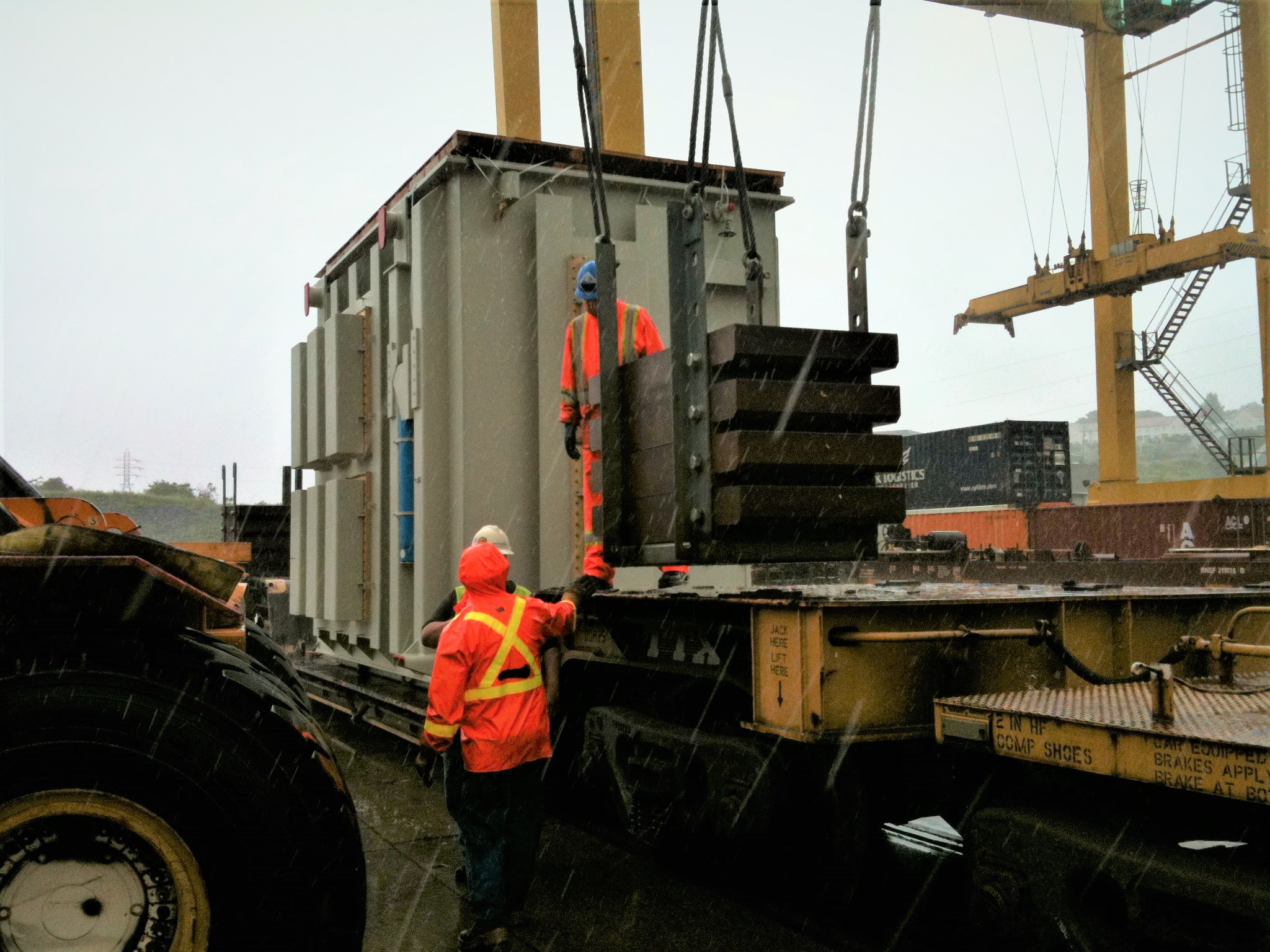 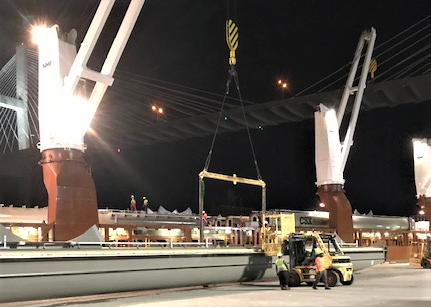 [Speaker Notes: For additional details, Please contact 
KBB Transport Ltd. 
Don Kinsella PH: +1 416-807-1699  email dkinsella@kbbtransport.com]
Project Rail and Heavy Lift Transports
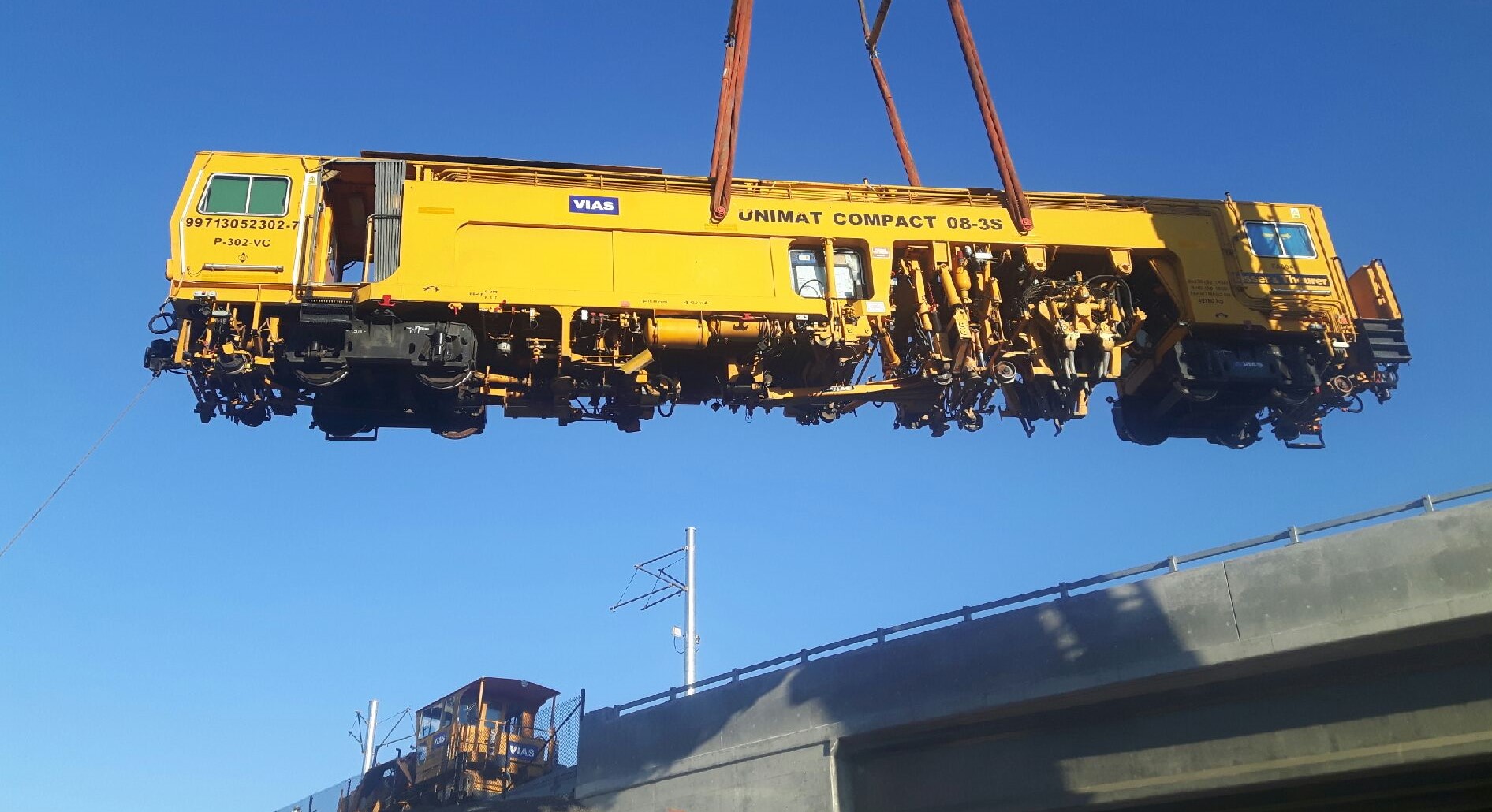 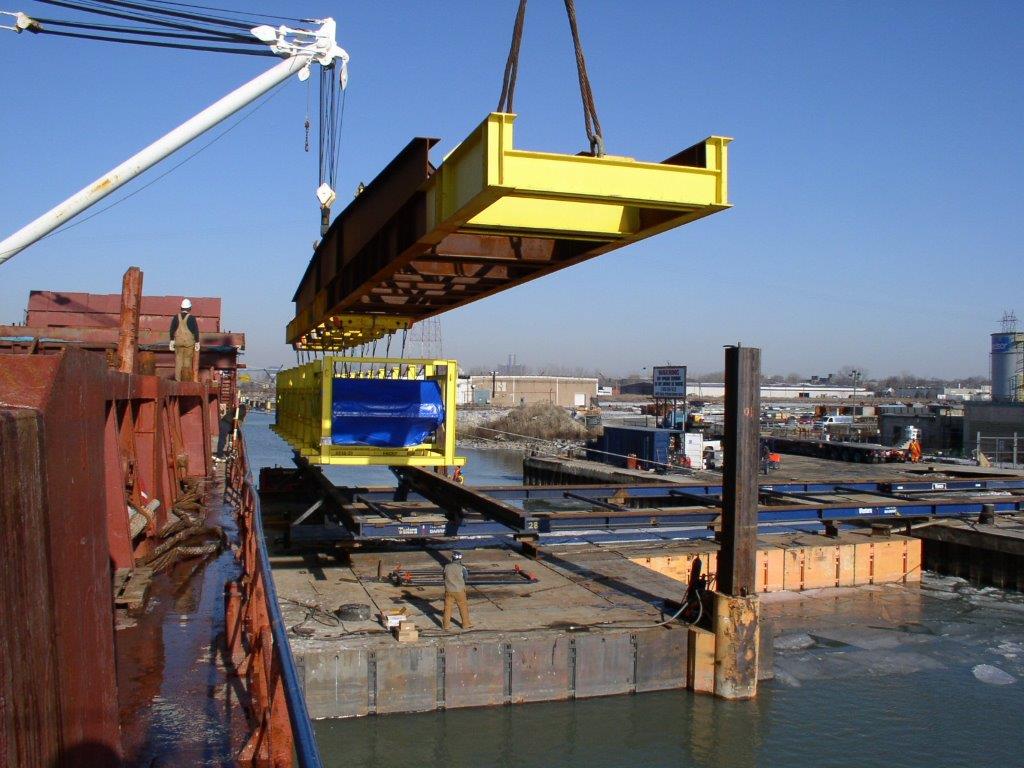 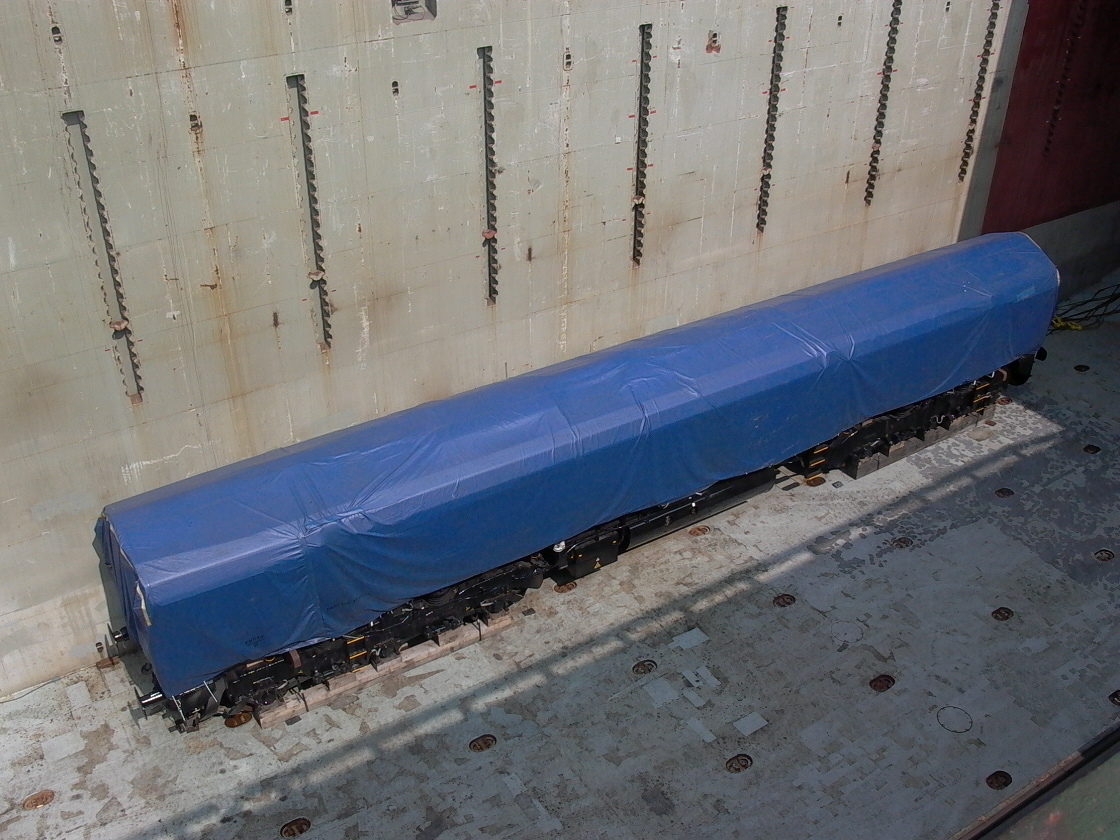 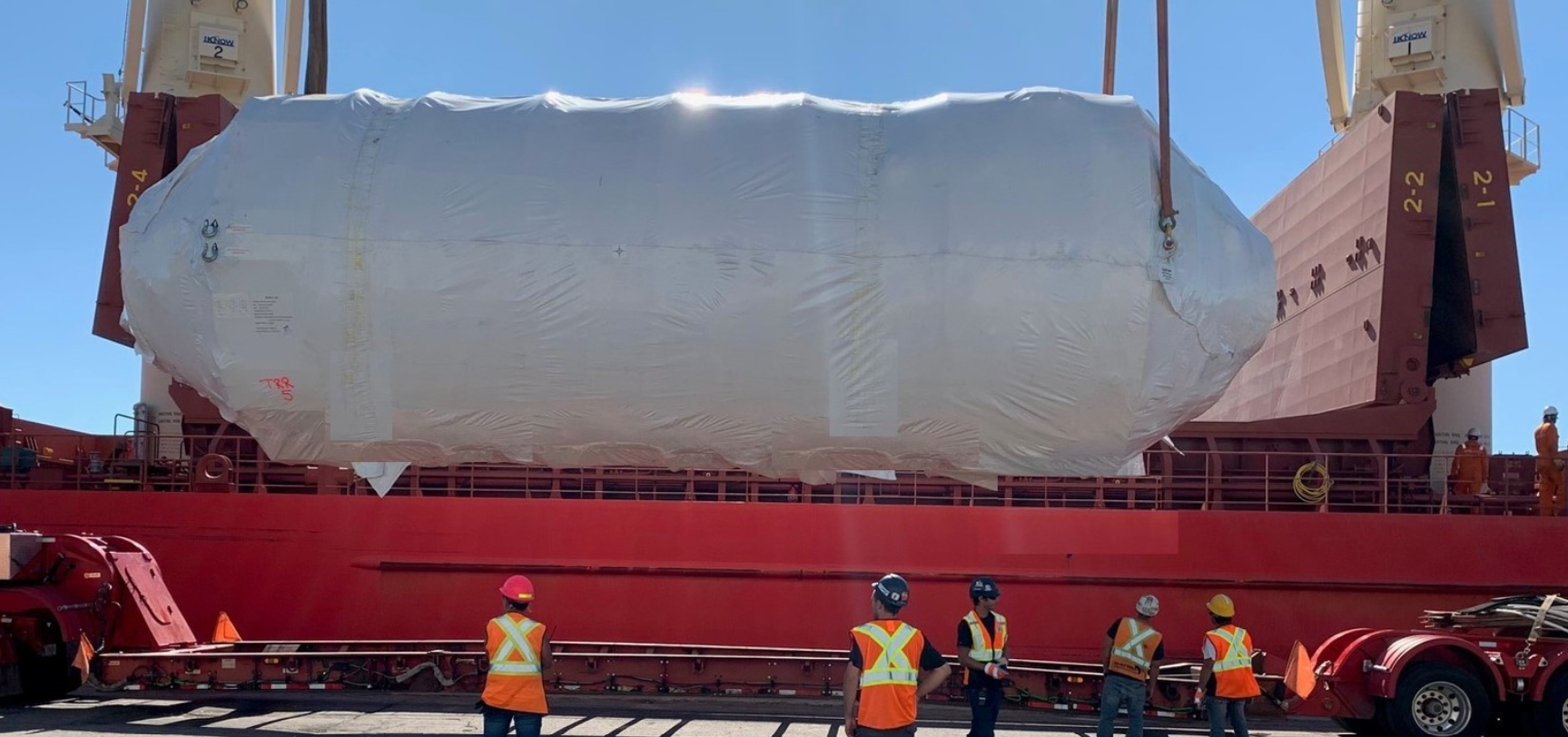 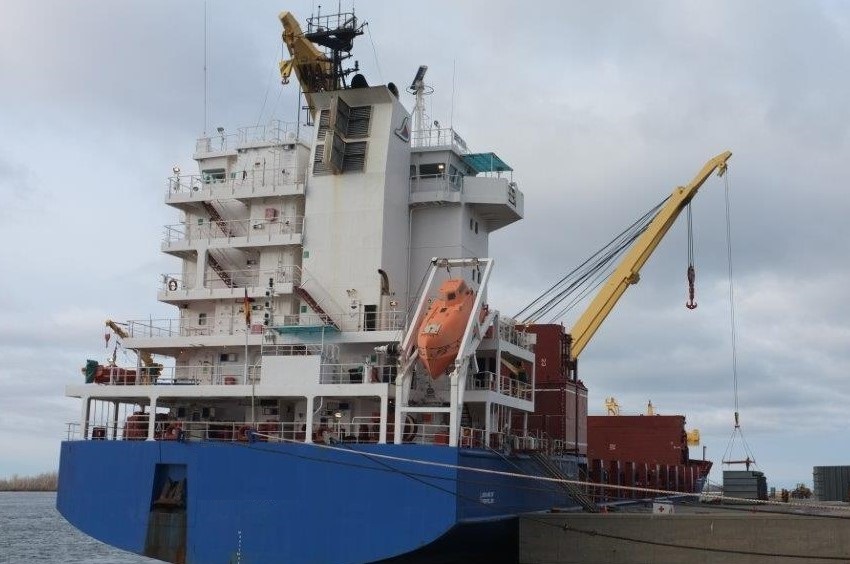 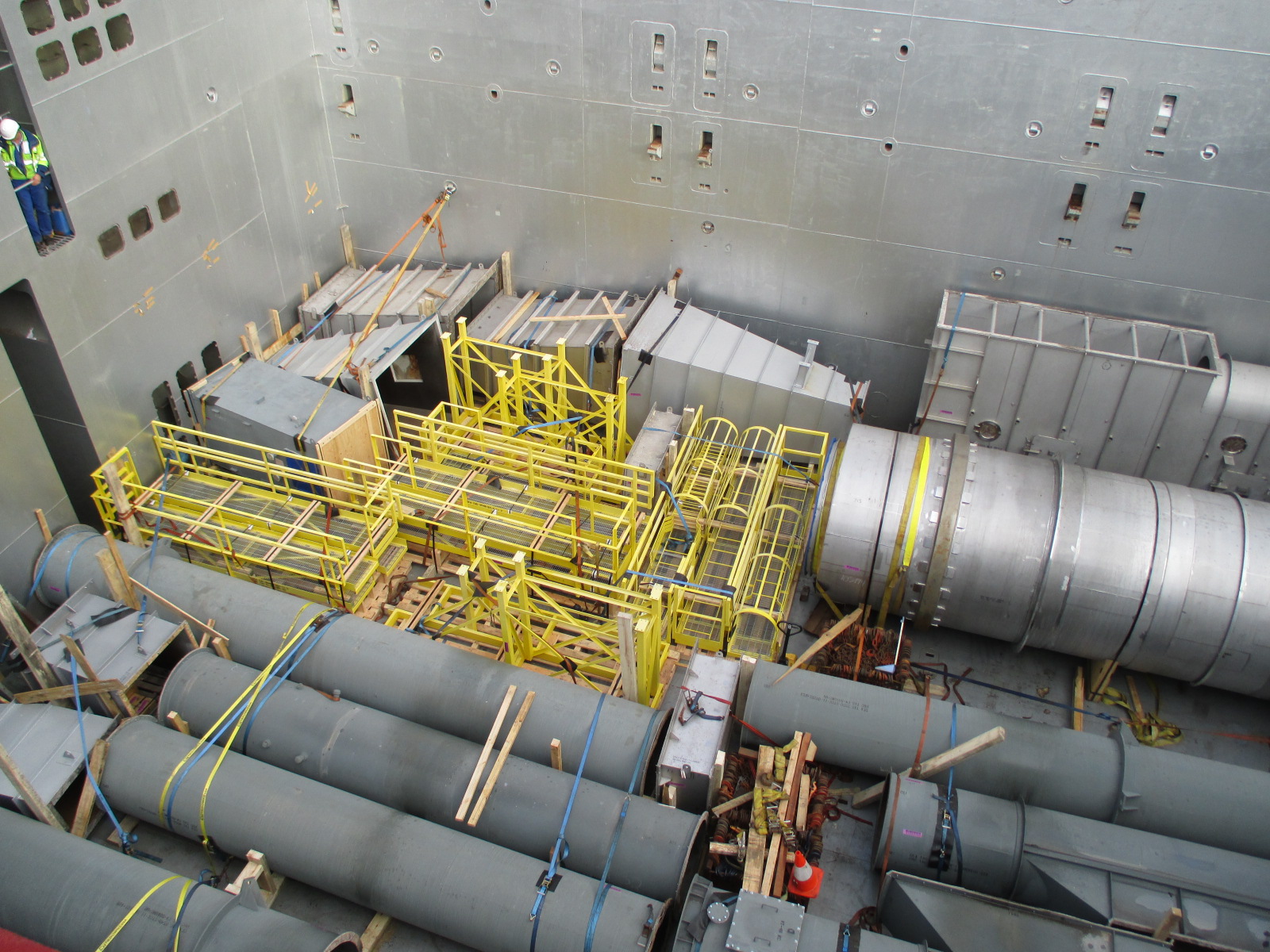 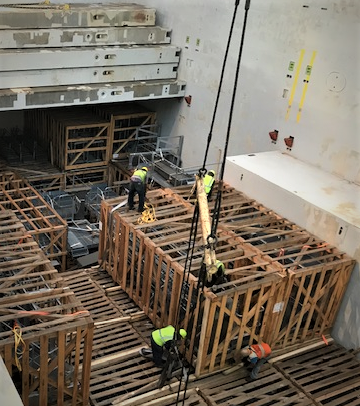 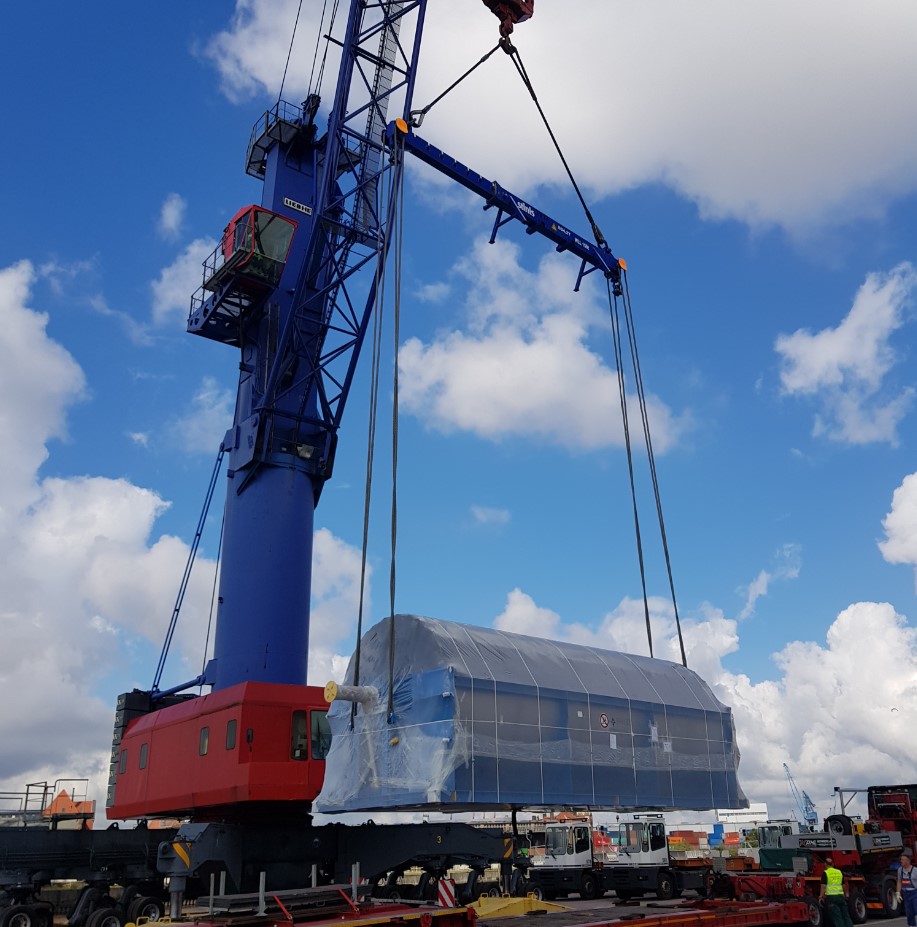 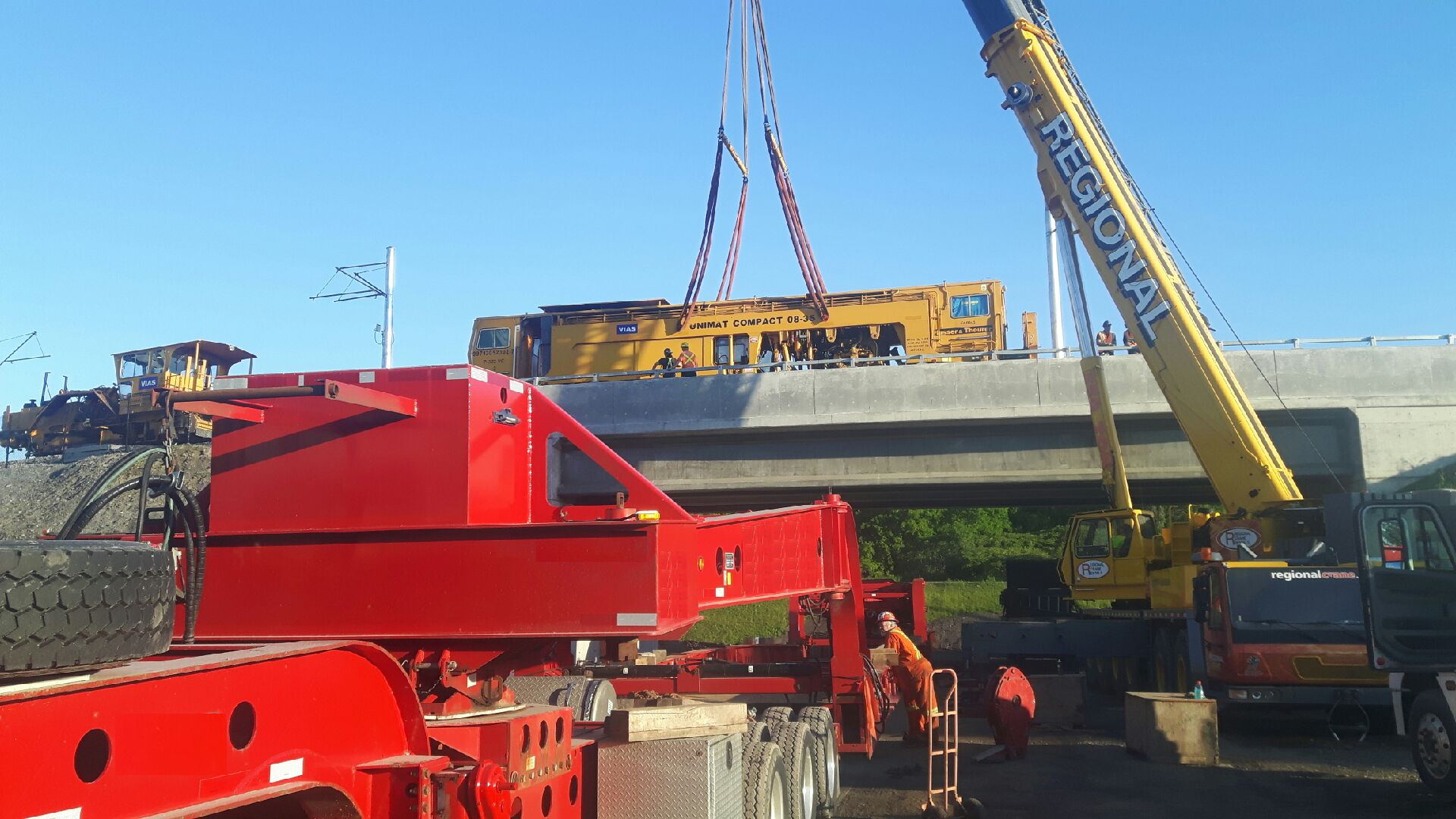 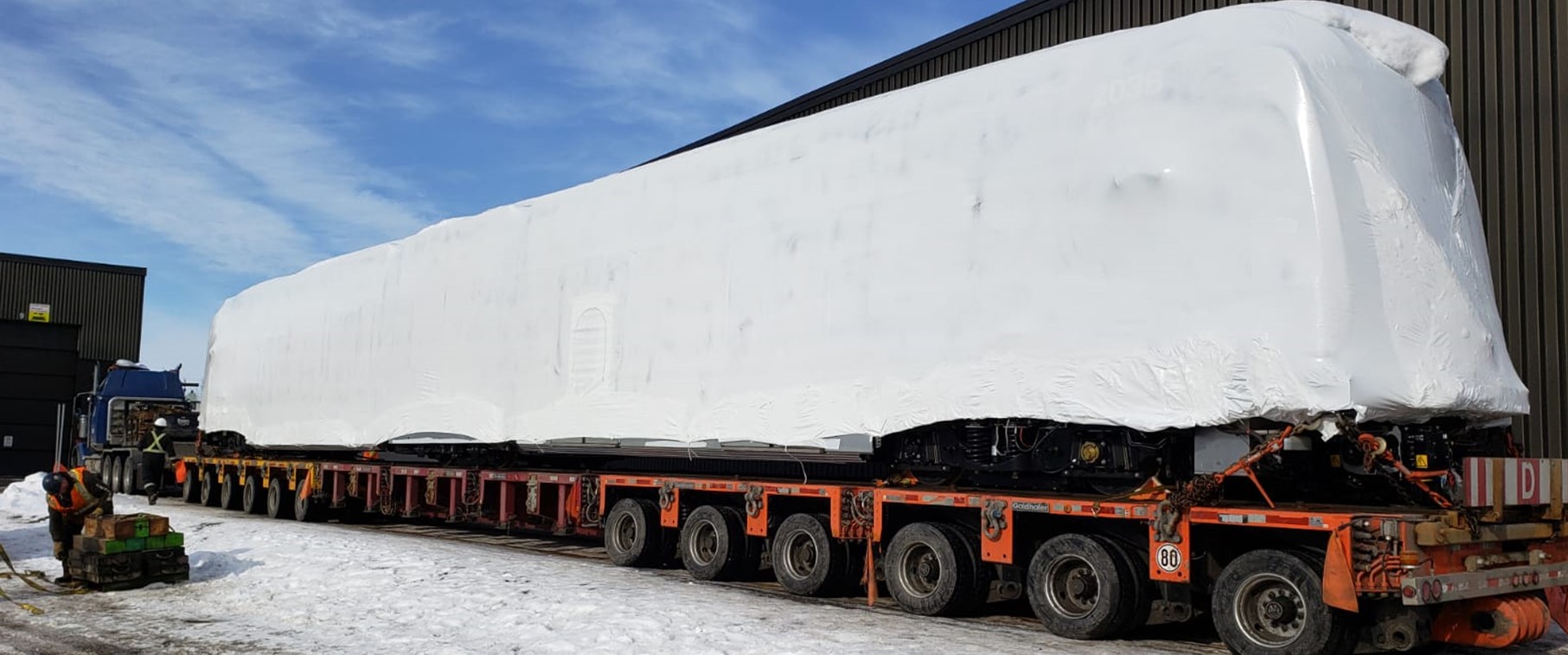 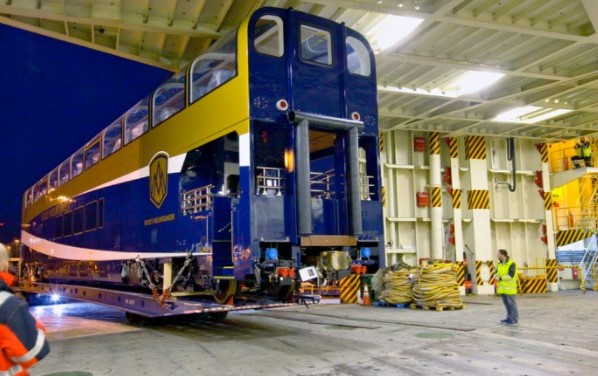 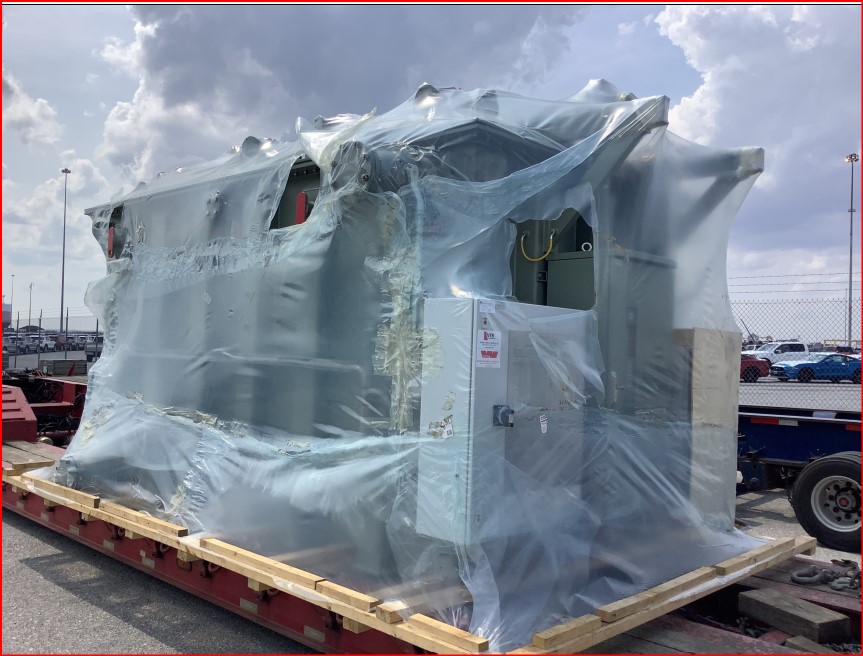 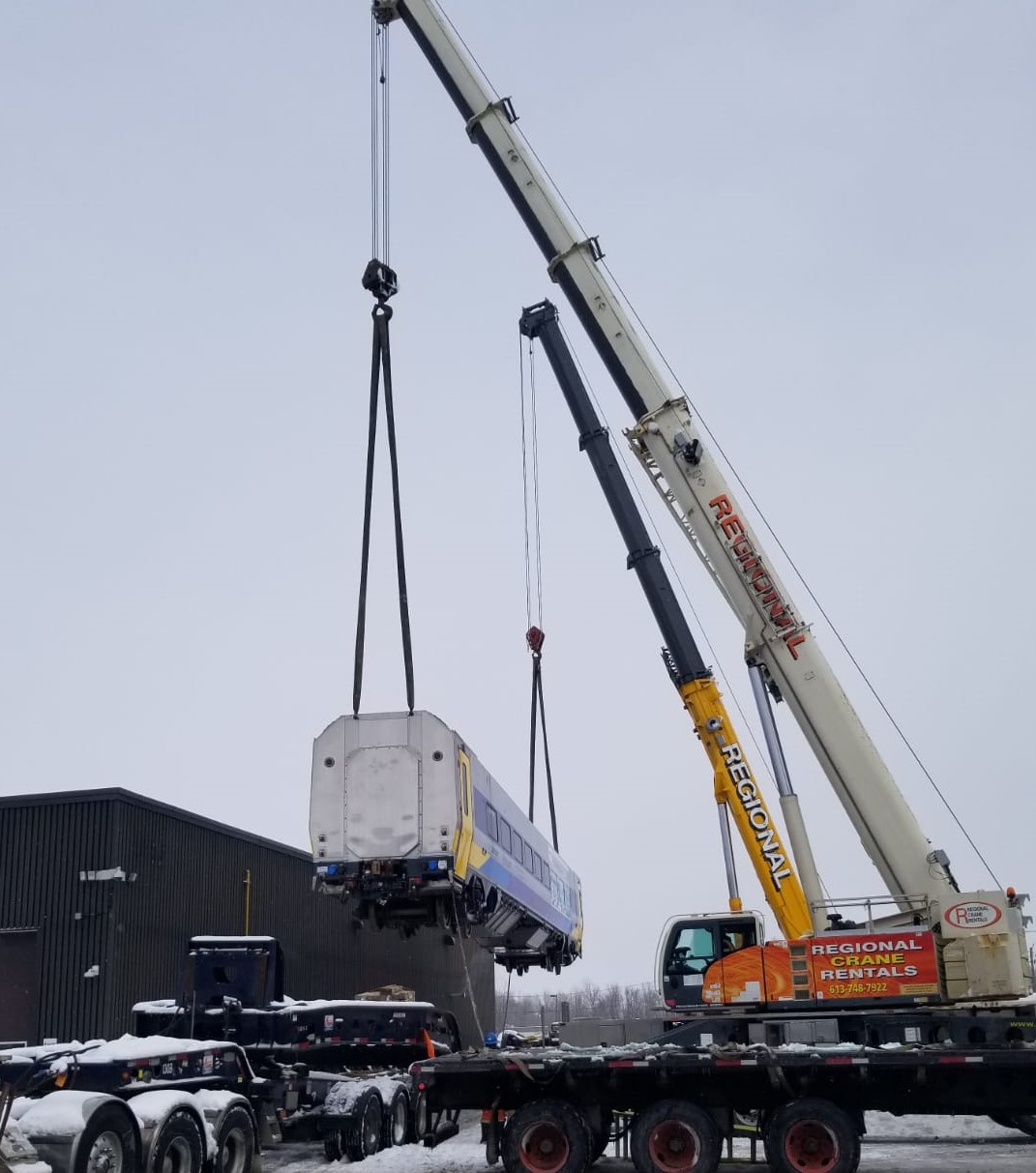 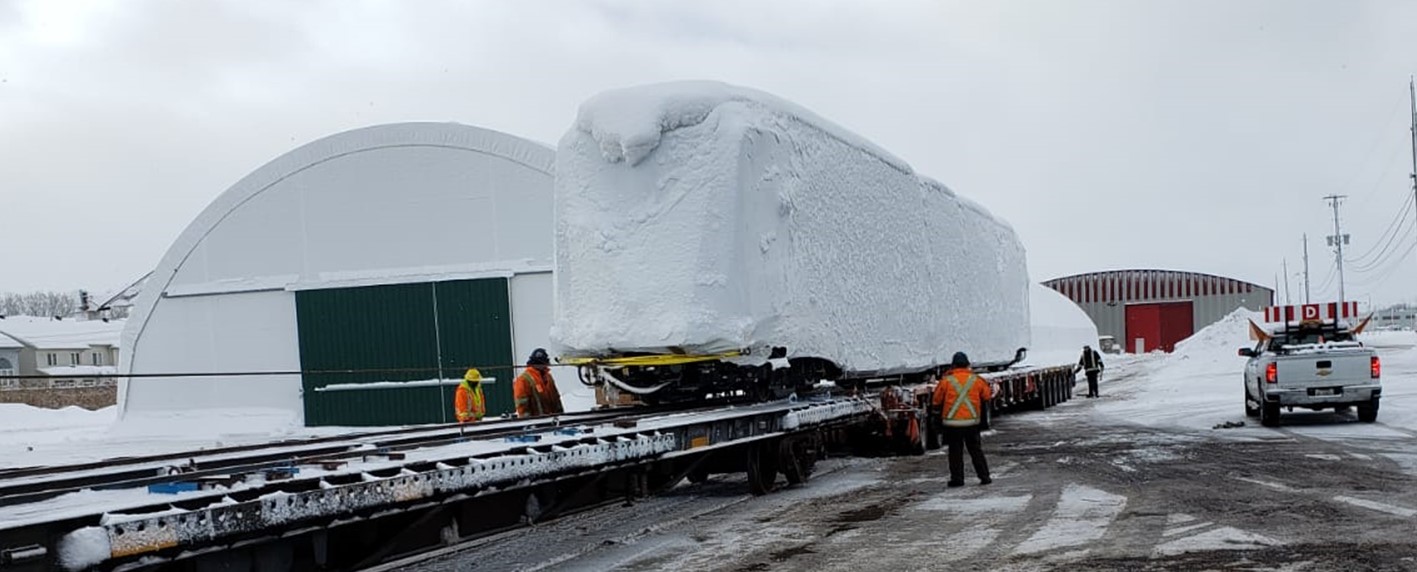 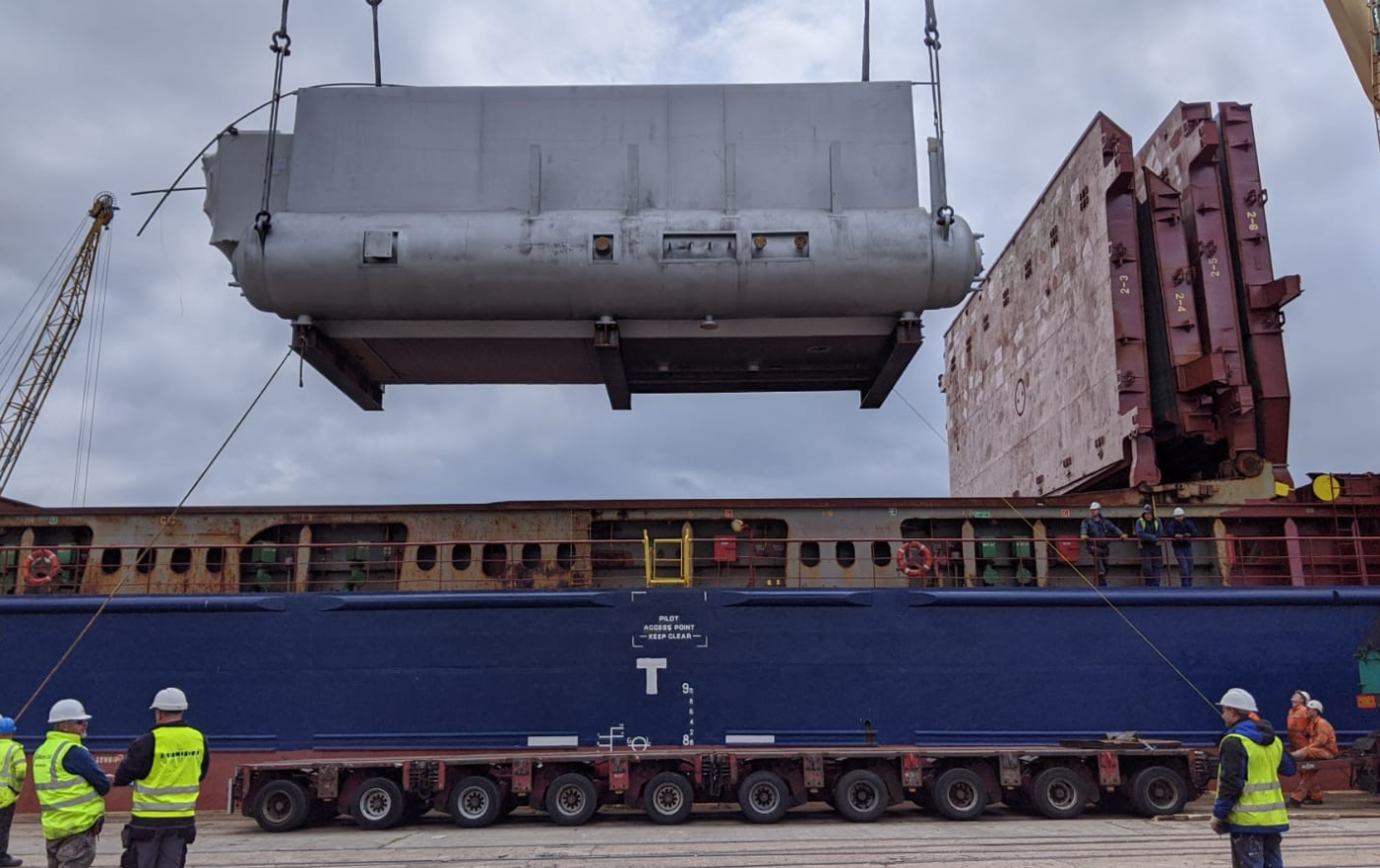 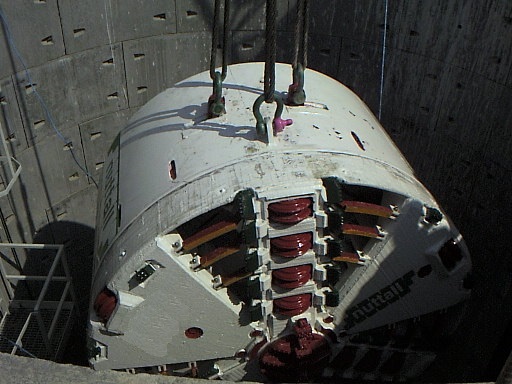 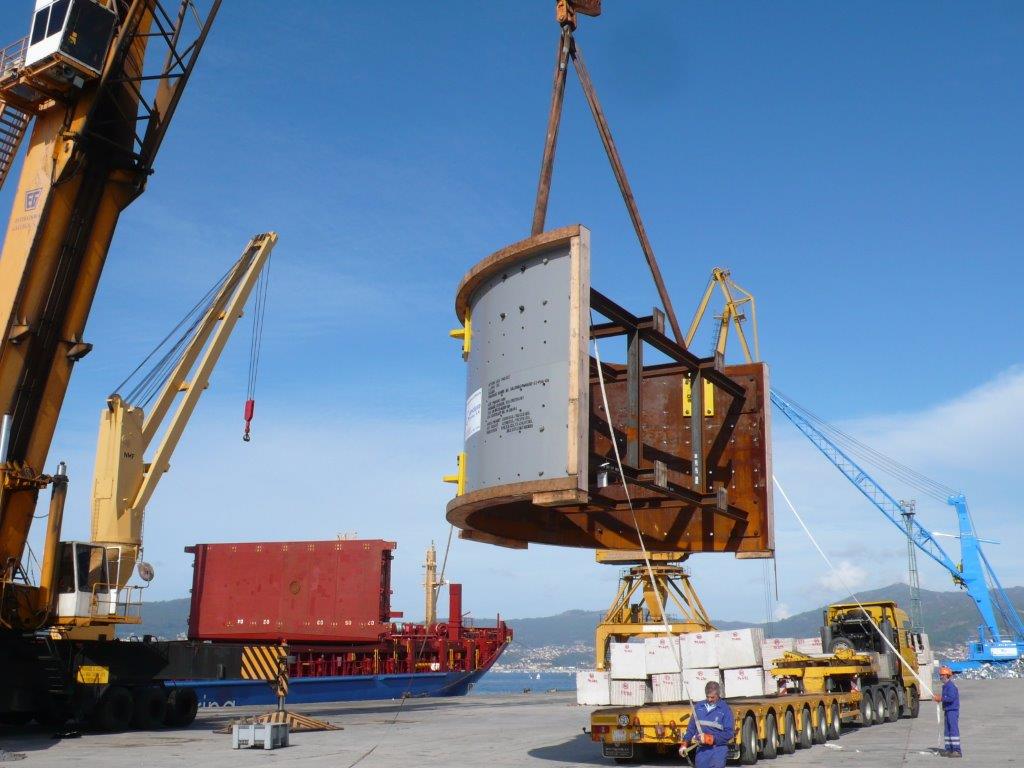 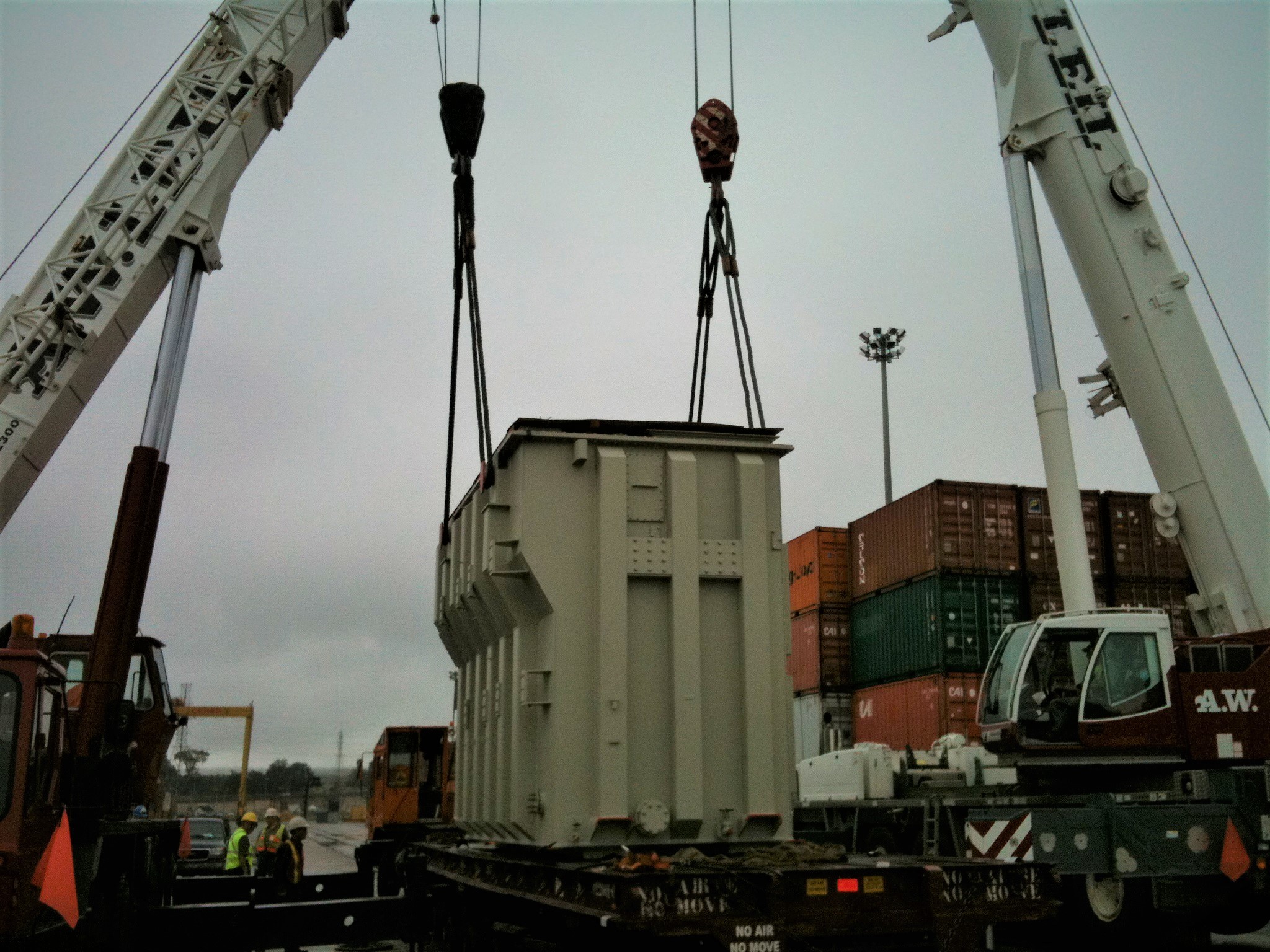 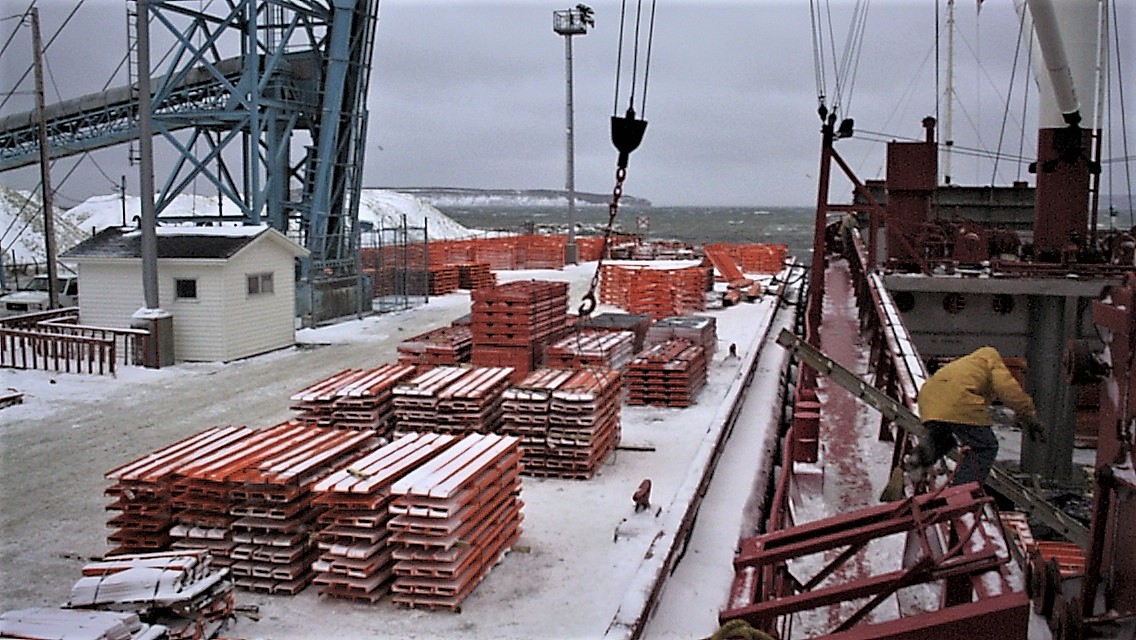 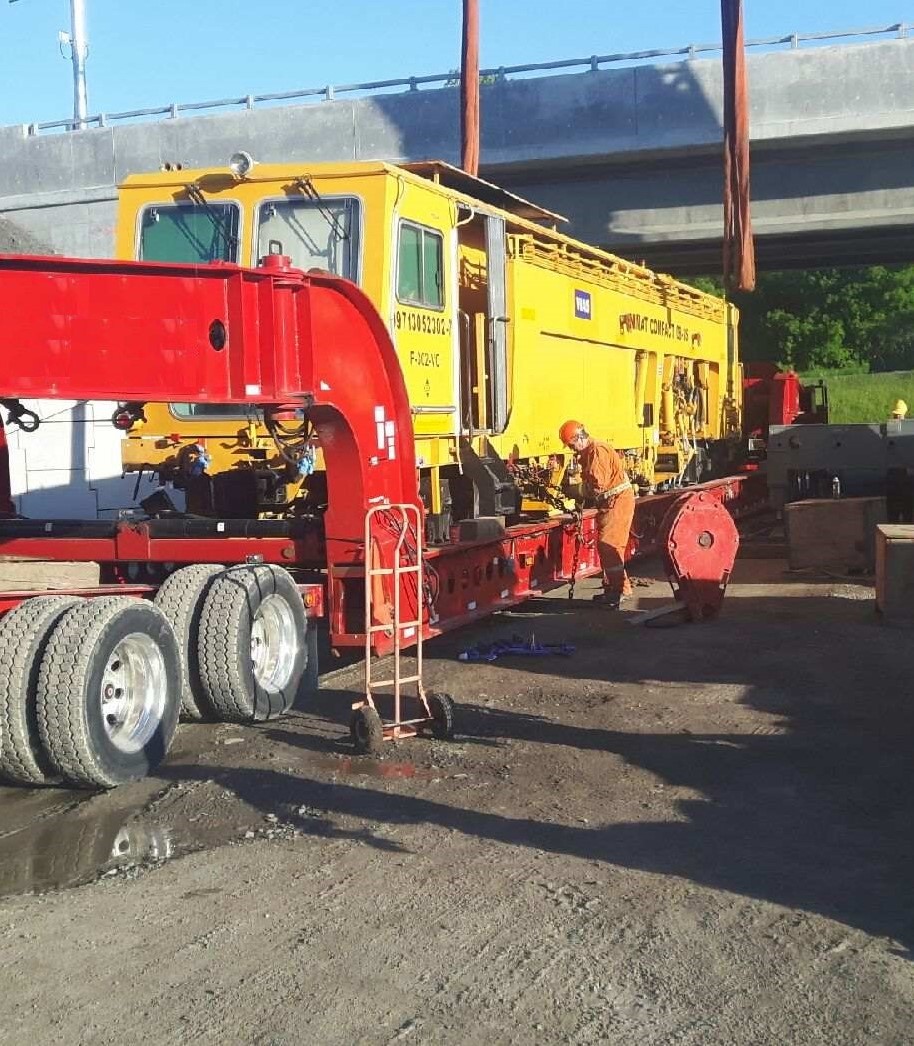 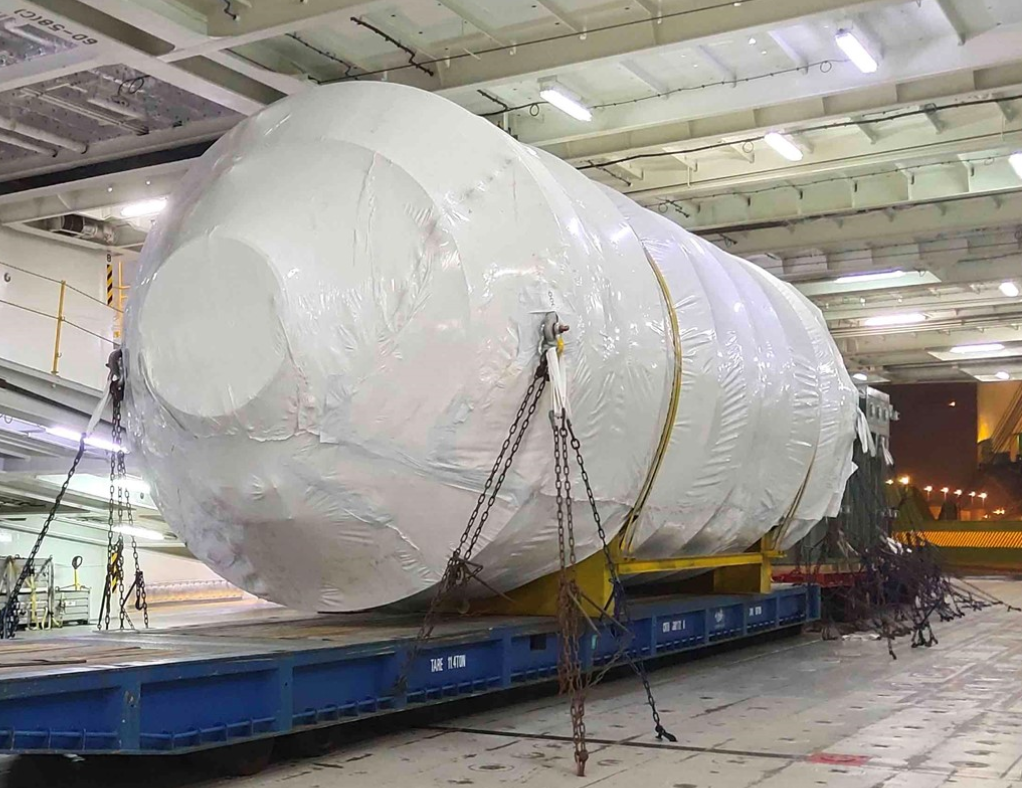 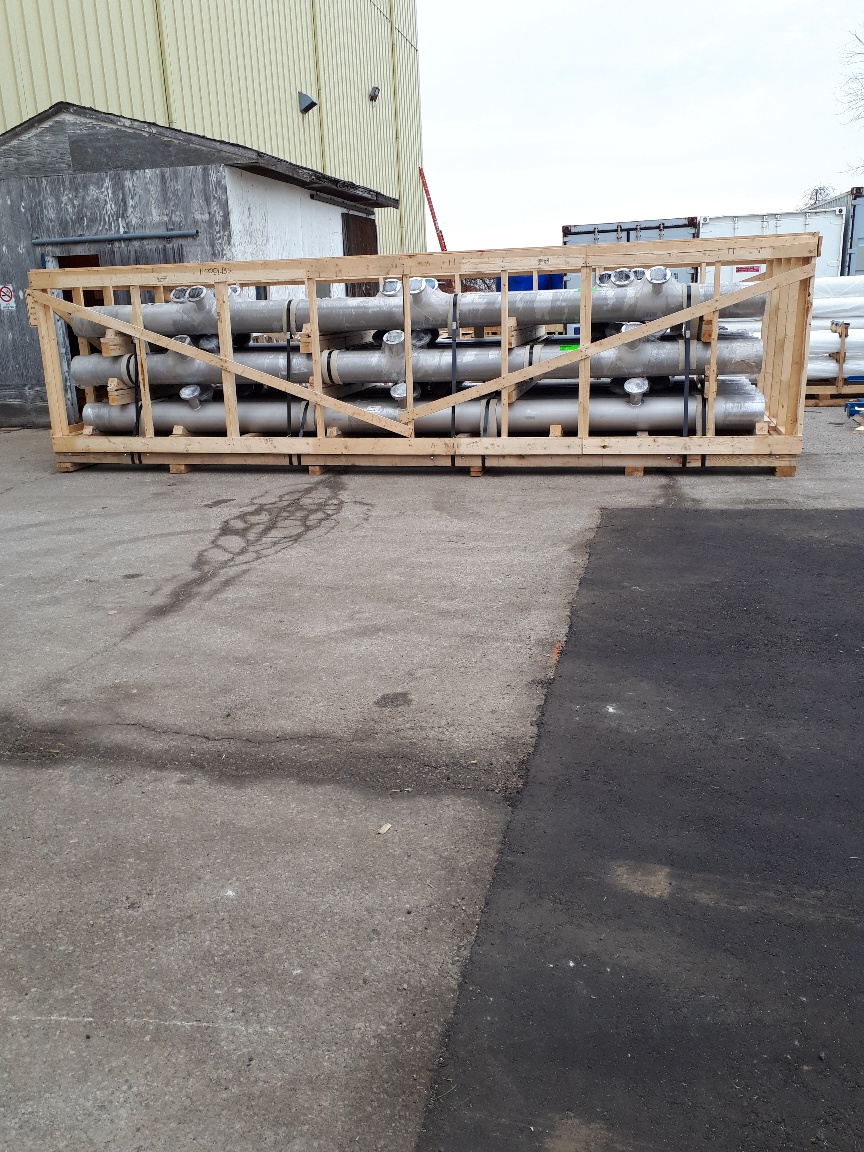 Asset Protection
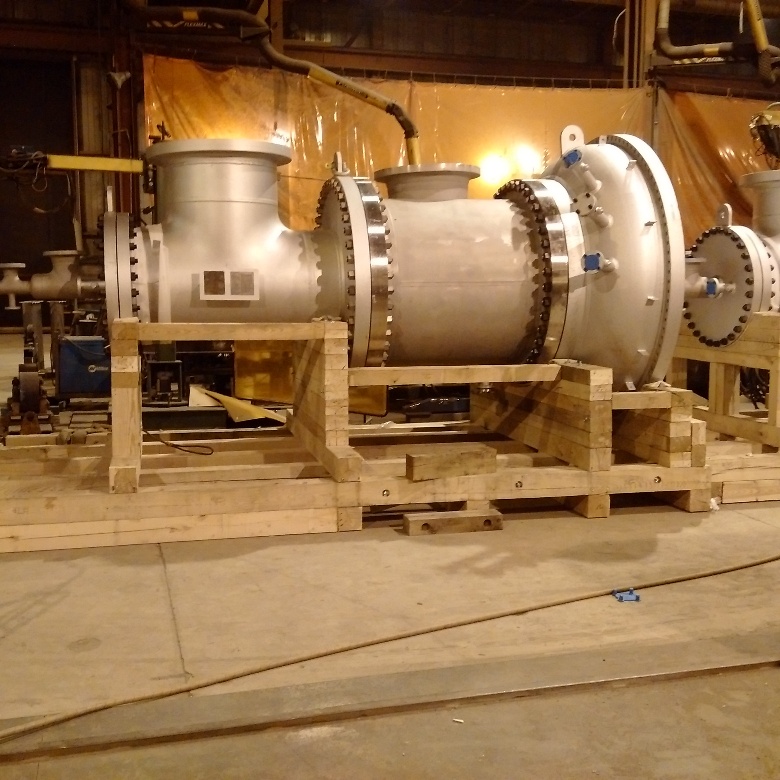 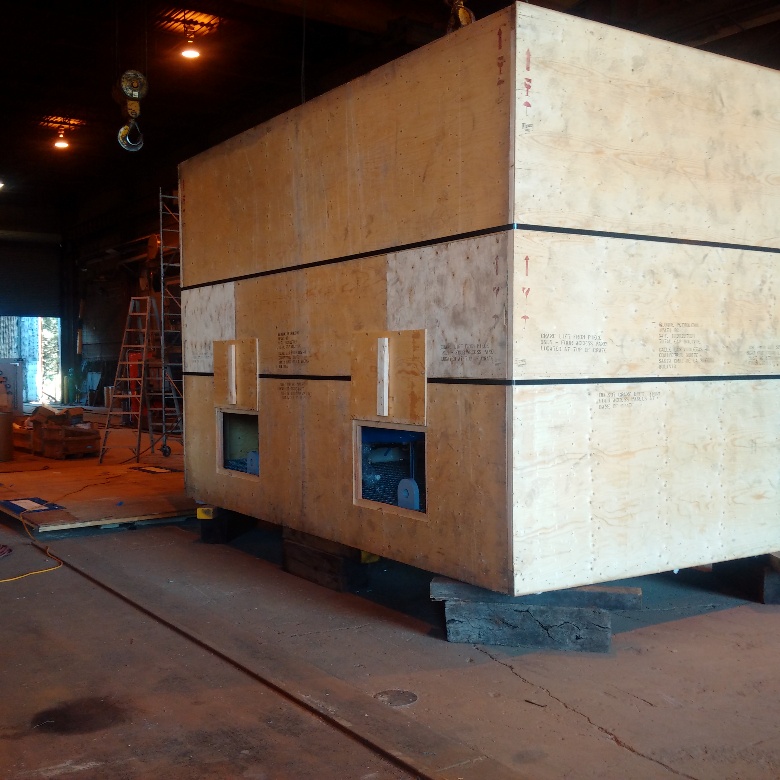 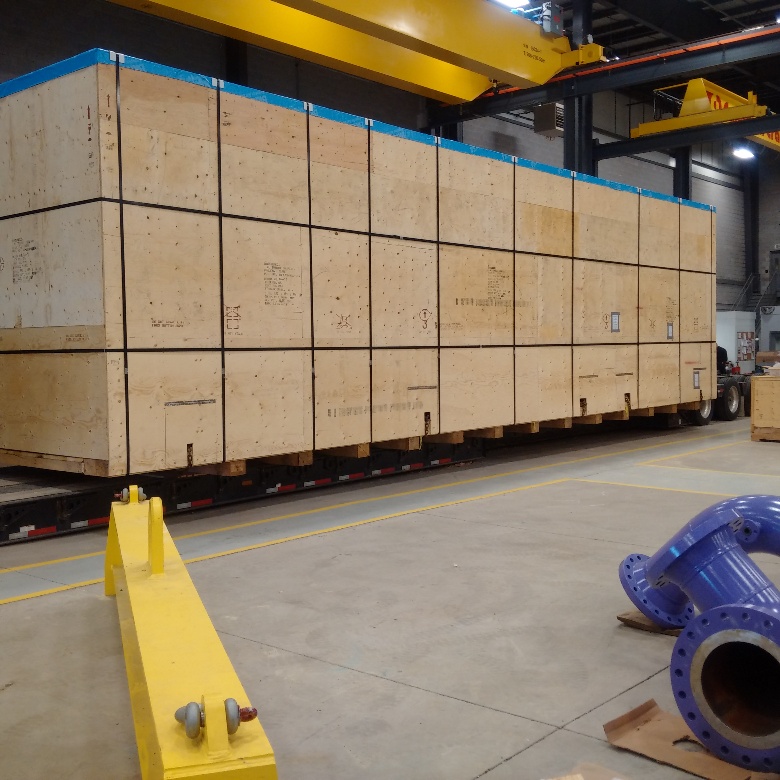 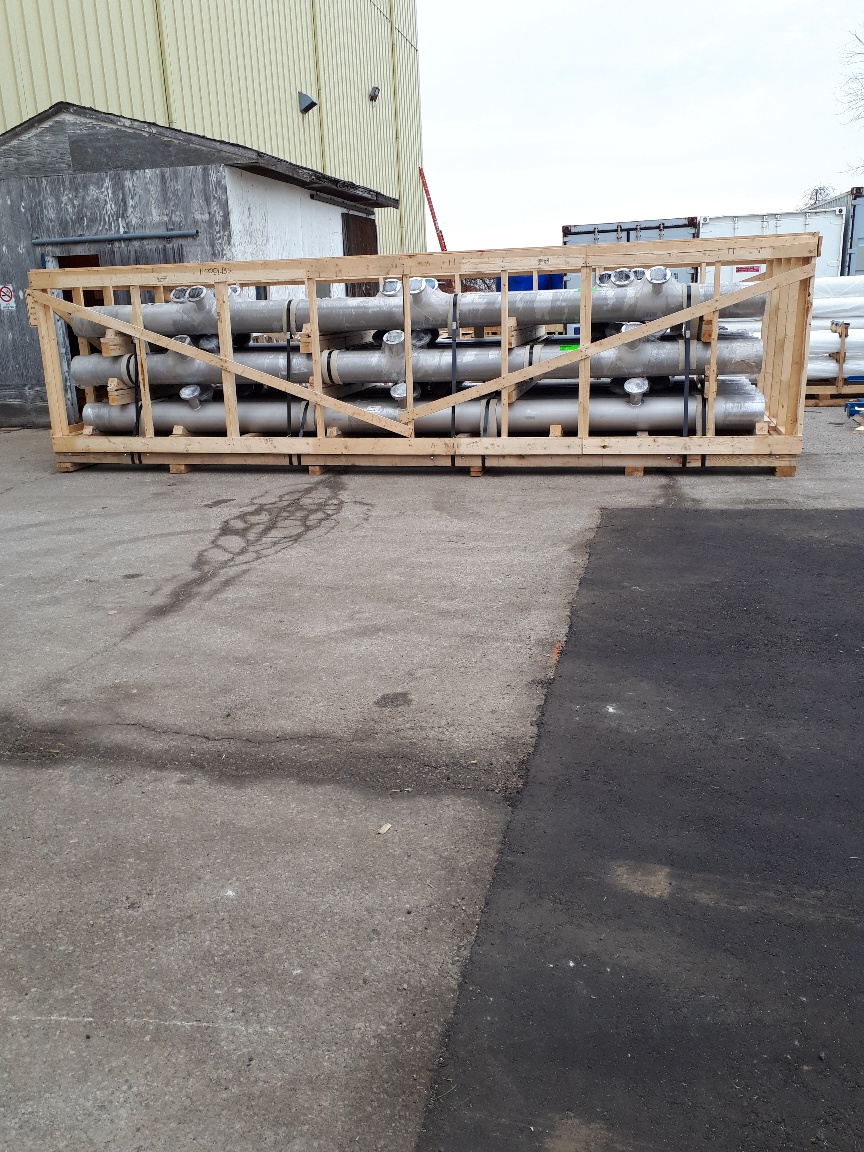 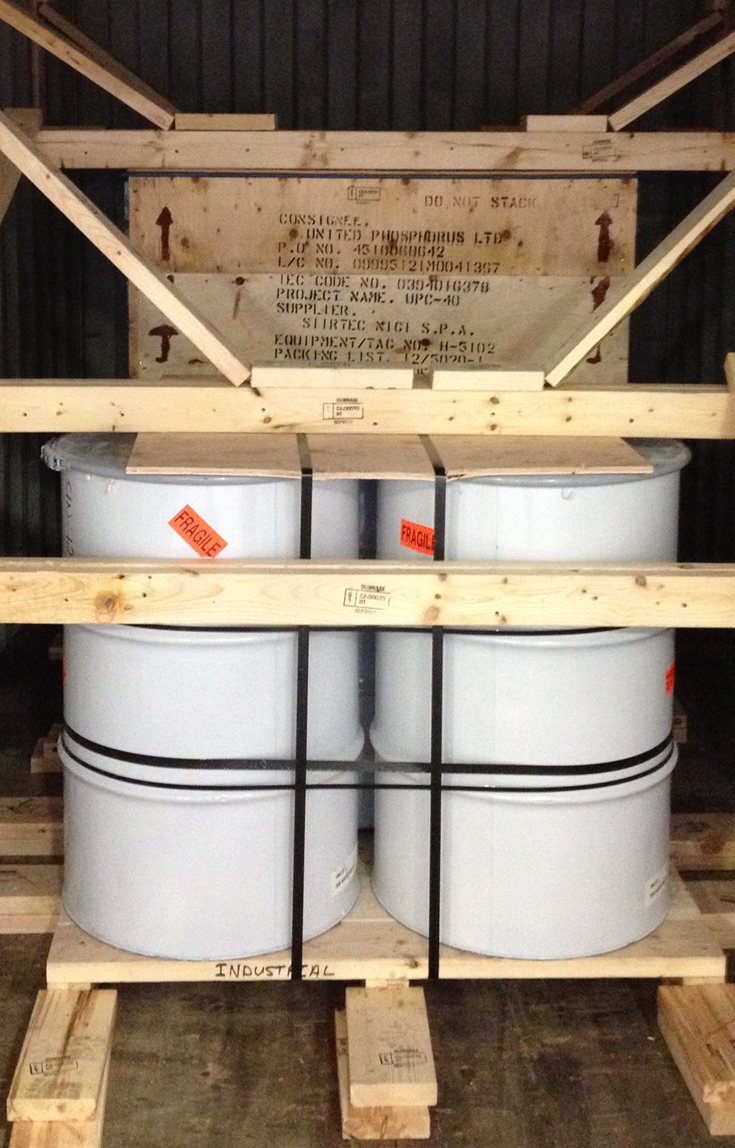 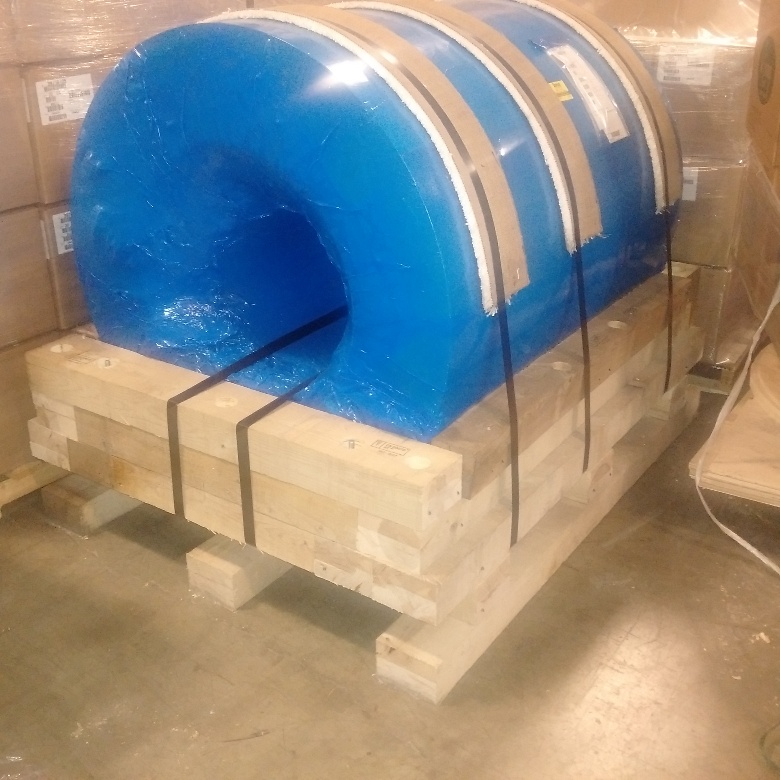 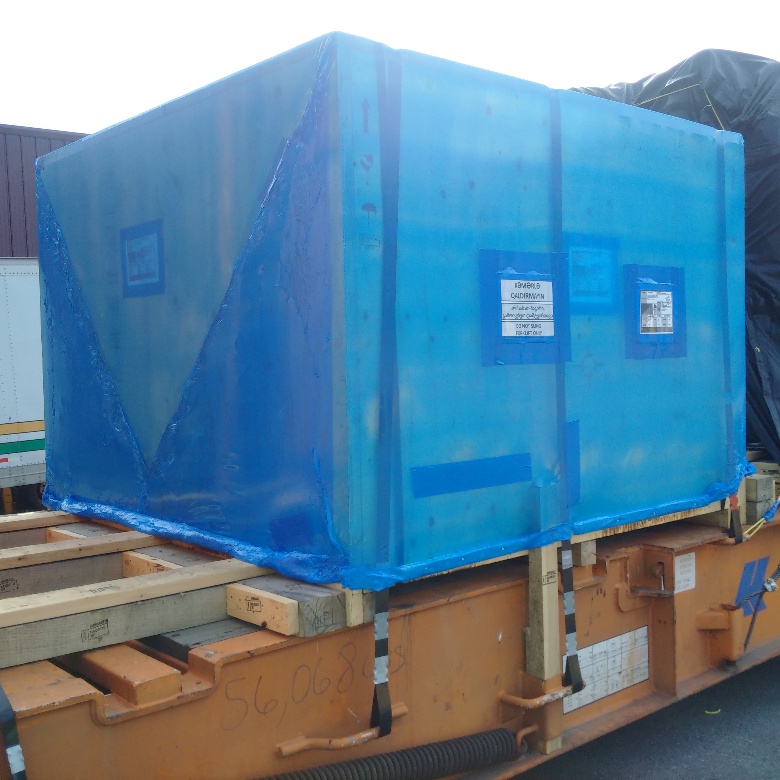 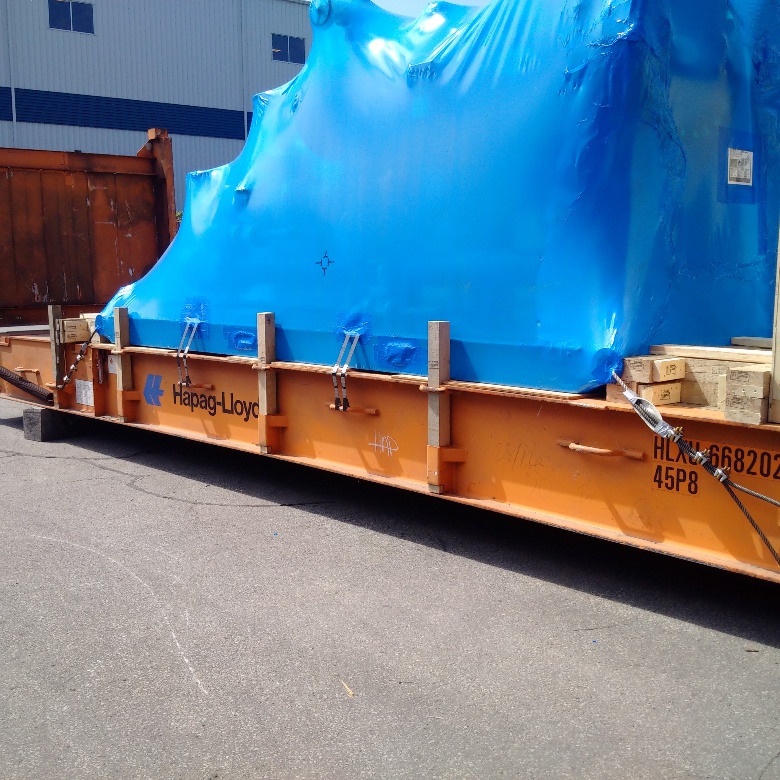 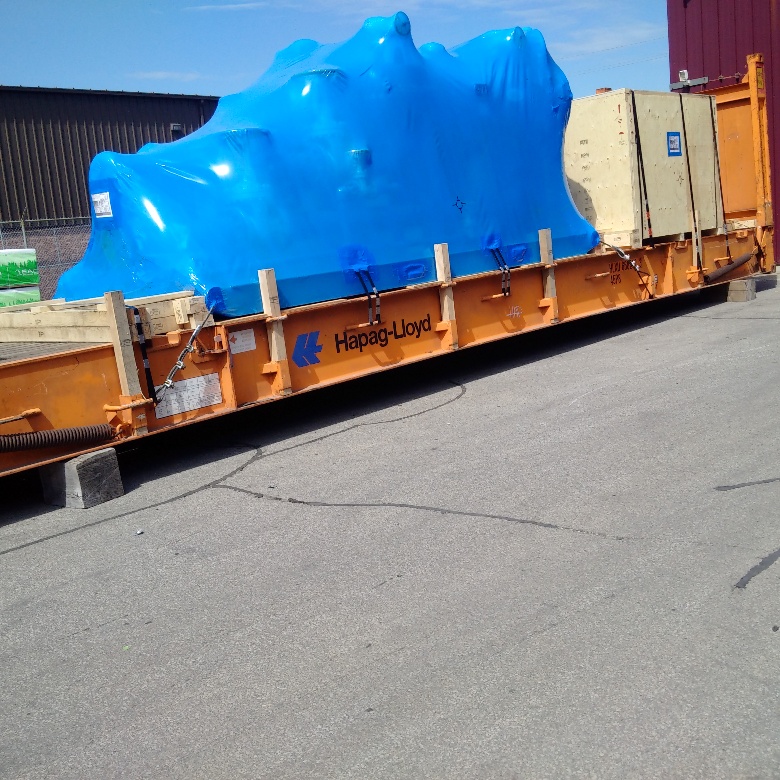 [Speaker Notes: A variety of asset protection solutions can be provided,  Also with service for container blocking and bracing and customs crating]
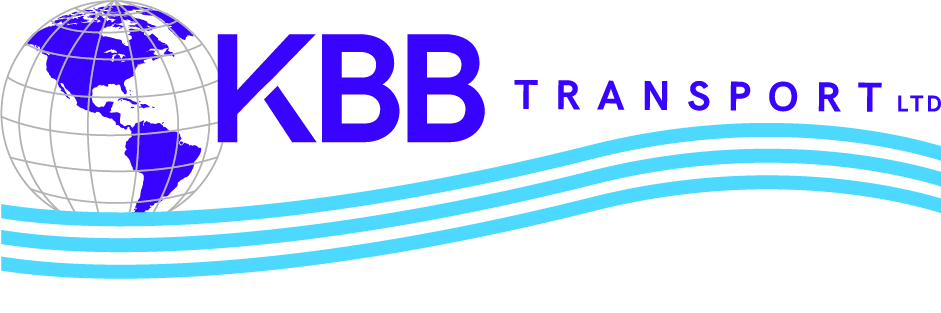 Contact KBB Transport Ltd.
Donald  Kinsella   www.kbbtransport.com
For further information on how we will provide transport solutions to meet your requirements, 
Contact KBB Transport Ltd: